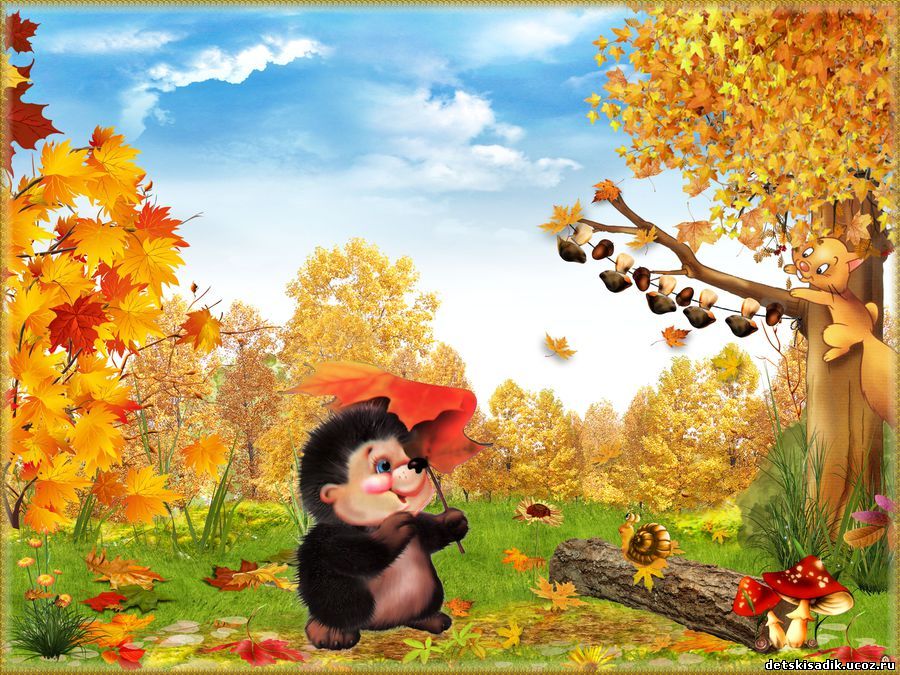 Витамины 
из кладовой природы – грибы
Проект во второй младшей группе
воспитатели
    Сулеева Г.Н.
 Кондратьева Н.Ю.
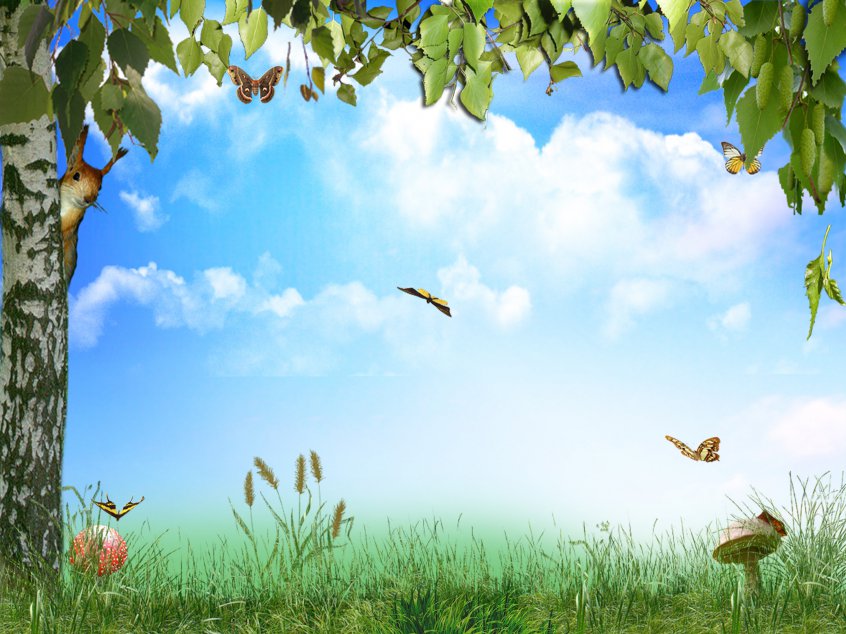 Вид проекта: познавательный, творческий

Продолжительность: с 3 по 7 октября

Актуальность реализации проекта:
Природа дарит нам много красивого, вкусного, полезного. Особенно щедра на подарки осень.  Сколько вкусных фруктов и овощей созревает у людей в огородах, сколько ярких цветов расцветает в садах. Так же не счесть даров, которые дарит природа, не требуя никаких усилий от человека. Это и ягоды, и грибы, и лекарственные травы. Каждый человек должен любить и беречь природу. А прививать любовь к ней нужно с раннего детства.
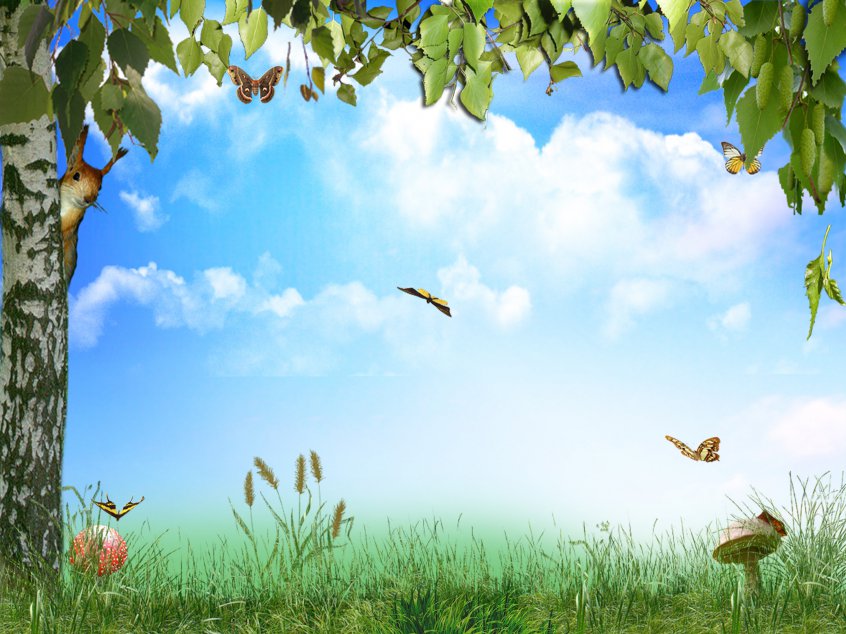 Вот и в детском саду мы постоянно обращаемся к этой проблеме, рассматривая её с детьми со всех возможных сторон. Чтобы у ребёнка возникло желание  беречь и охранять  природу, он должен научиться видеть её красоту и понимать ценность для человека. Не каждый современный родитель ходит со своими детьми в лес. А ведь невозможно познакомиться с природой достаточно близко, не побывав в лесу в разные времена года. Осенний лес необычайно красив. Именно поэтому мы с ребятами взялись реализовать проект «Витамины из кладовой природы». Шагая по ступенькам к финалу проектной деятельности, мы узнаем много нового и интересного о родной природе, познакомимся с различными видами грибов, особенностями их произрастания и полезными свойствами, как для человека, так и для животных, птиц. Совместно с родителями оформим выставку из природного материала «Осенние фантазии».
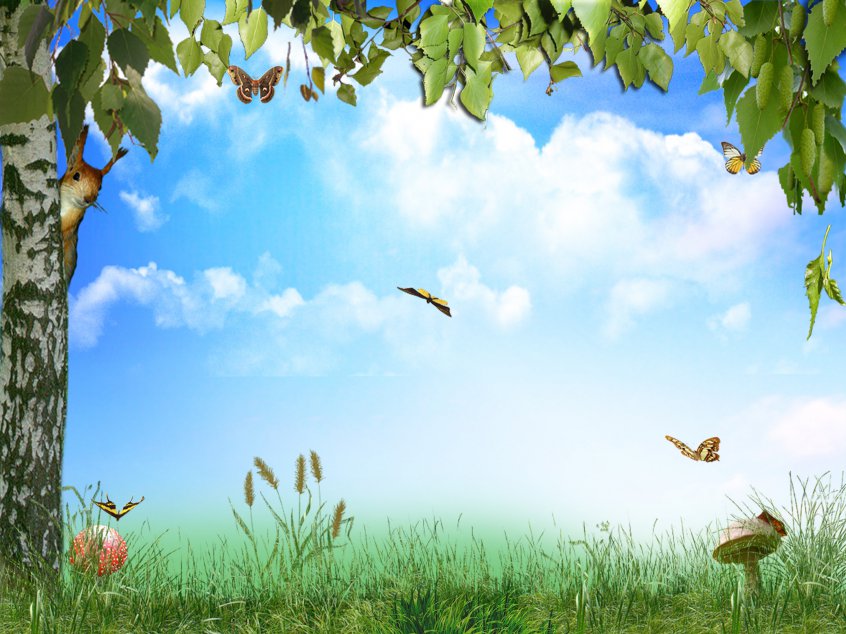 Цели:
Расширить представление у детей о лесах родного края в целом и грибах в частности через организацию разных видов деятельности, создать условия для повышения активности участия родителей в жизни детского сада, группы.
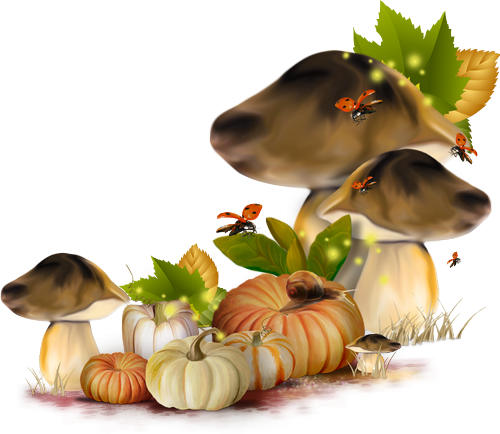 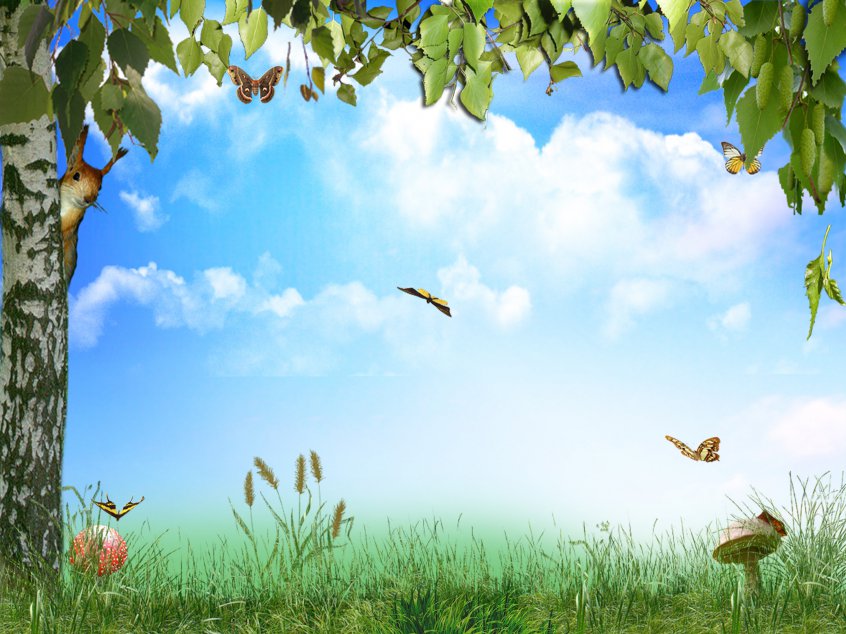 Задачи проекта:
Воспитательная:воспитывать у детей любовь и заботливое отношение  к природе, показать ценность природы и её даров  для каждого человека. Обучающая:
 формировать у детей знания о грибах и их видах, о ценности грибов для человека и животных, птиц, расширять знания о лесах родного края, учить разбираться в грибах, проявлять заботу о природе. Развивающая:развивать  любознательность, наблюдательность, развивать творческие способности детей, вовлекать родителей и детей в совместную деятельность.
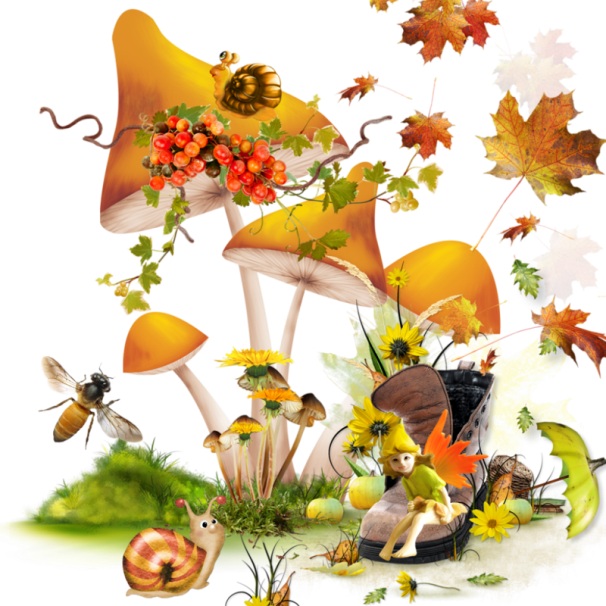 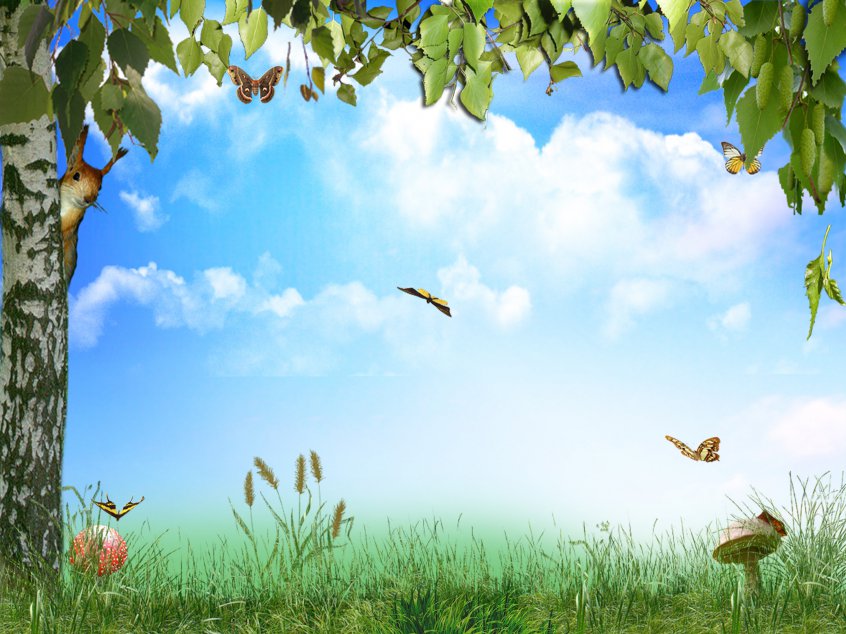 Ожидаемый результат:
Воспитание бережного отношения к природе,  расширение знаний детей о грибах и их ценности для человека, приобщать родителей и детей к совместной деятельности,  установить с ними доверительные и партнёрские отношения.
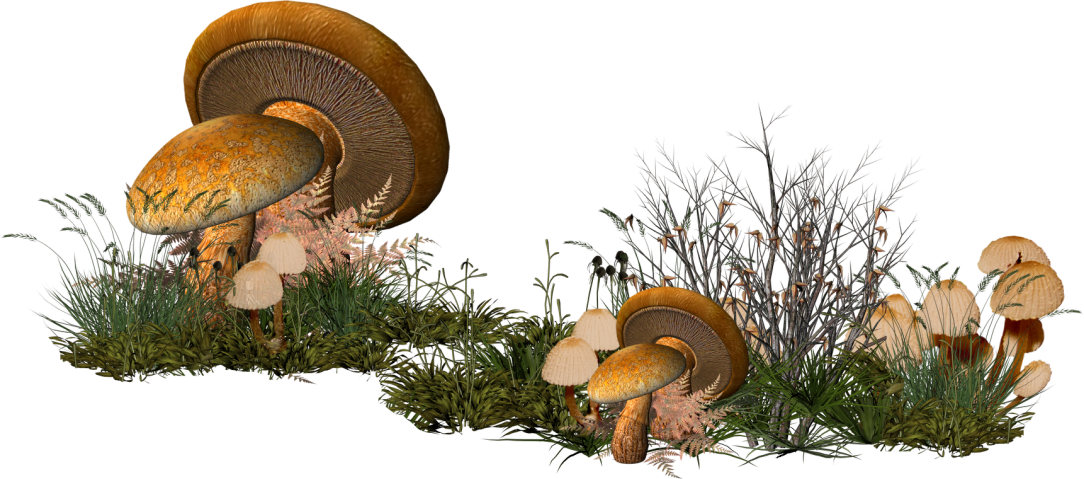 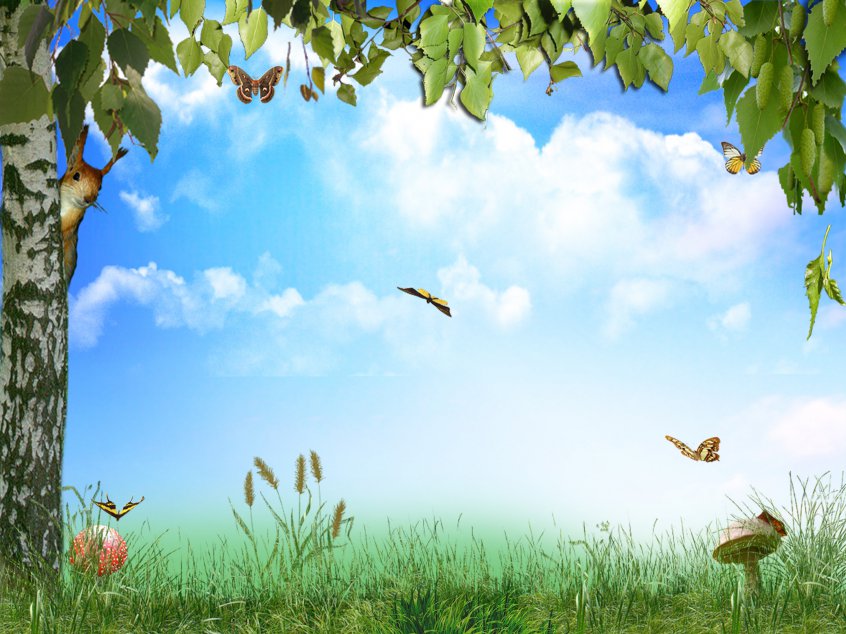 аппликация «Грибок»
3.10.2016
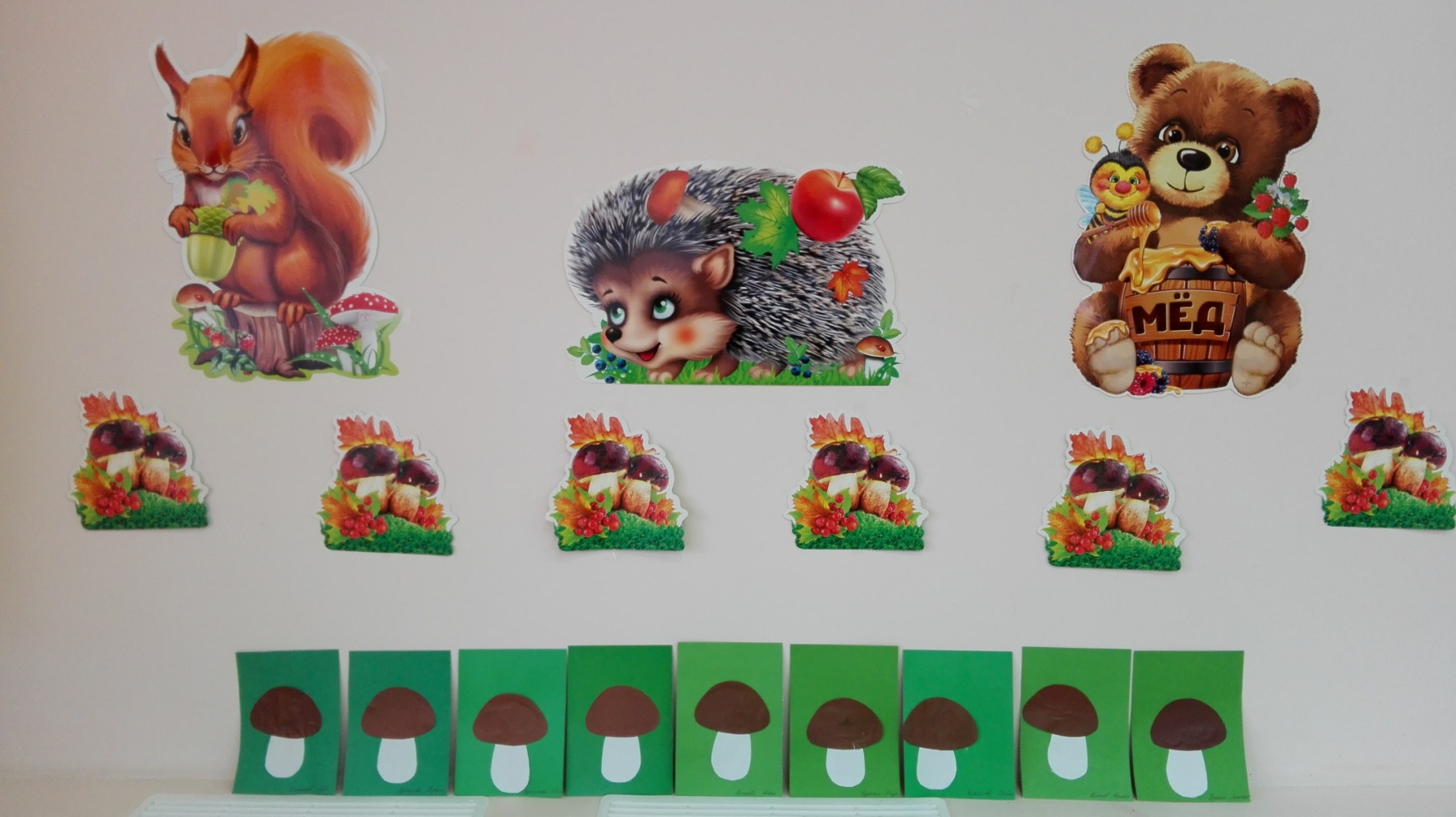 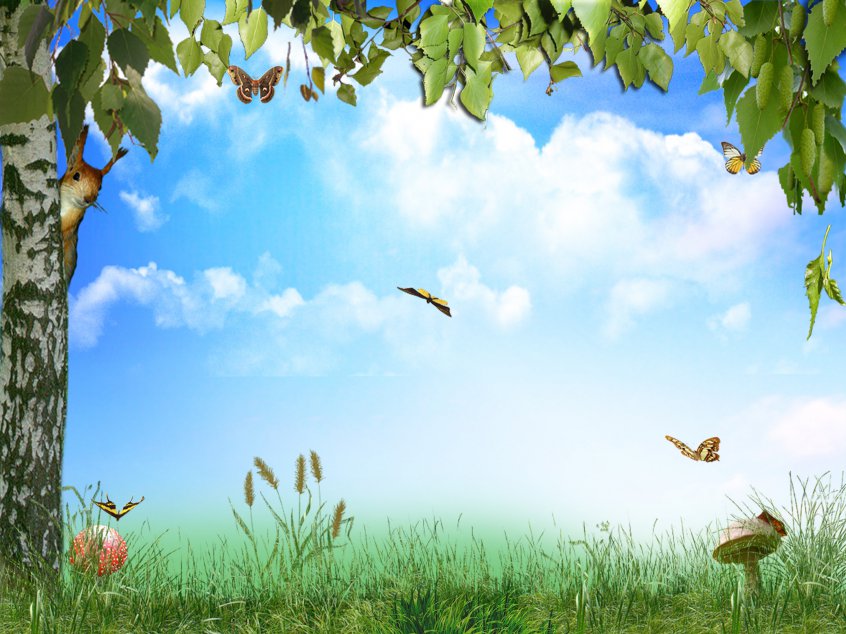 рисование «Как белочка грибы к
                                      зиме сушила»
4.10.2016
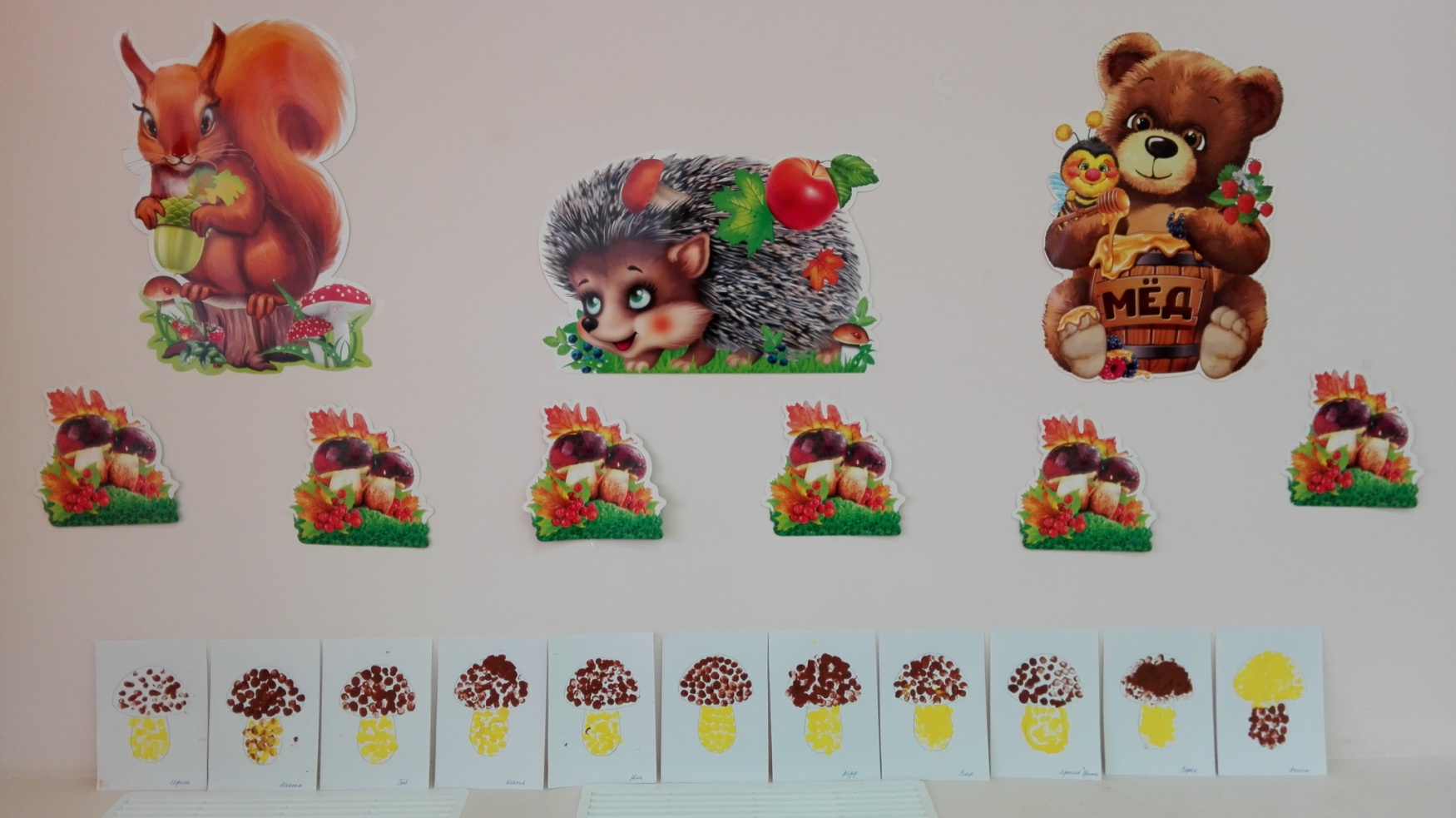 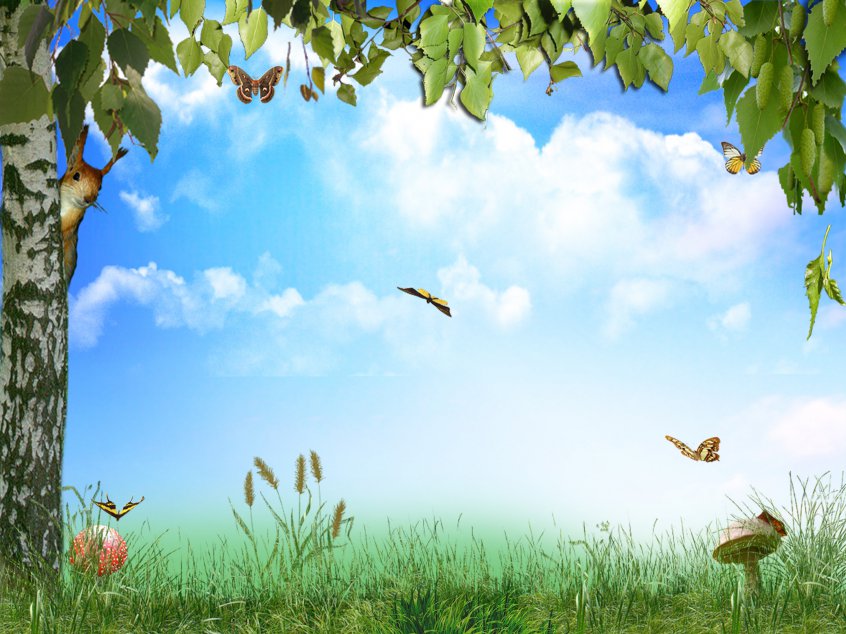 лепка «Мы в лесок пойдём,                 
               мы грибок найдём»
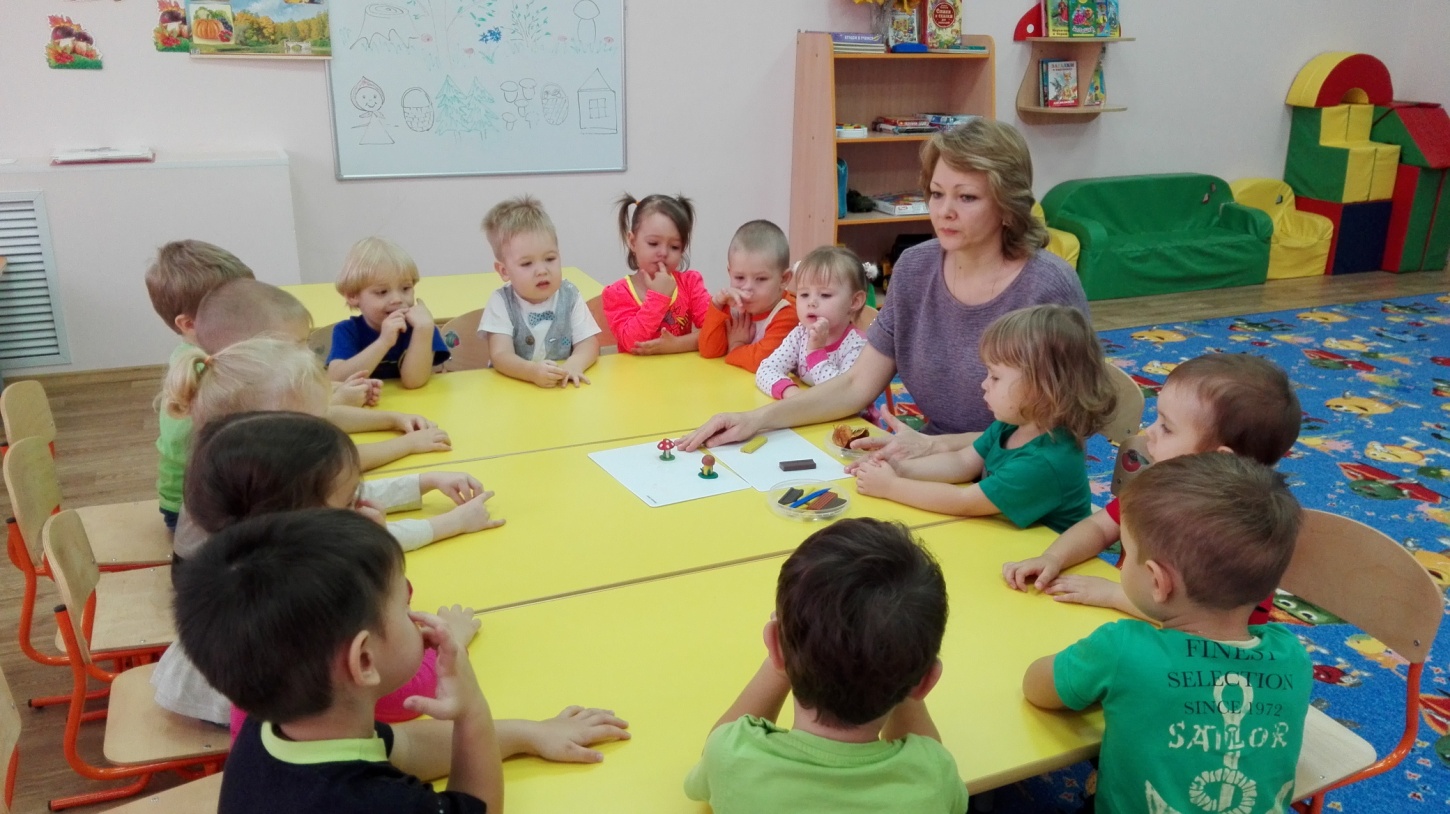 5.10.2016
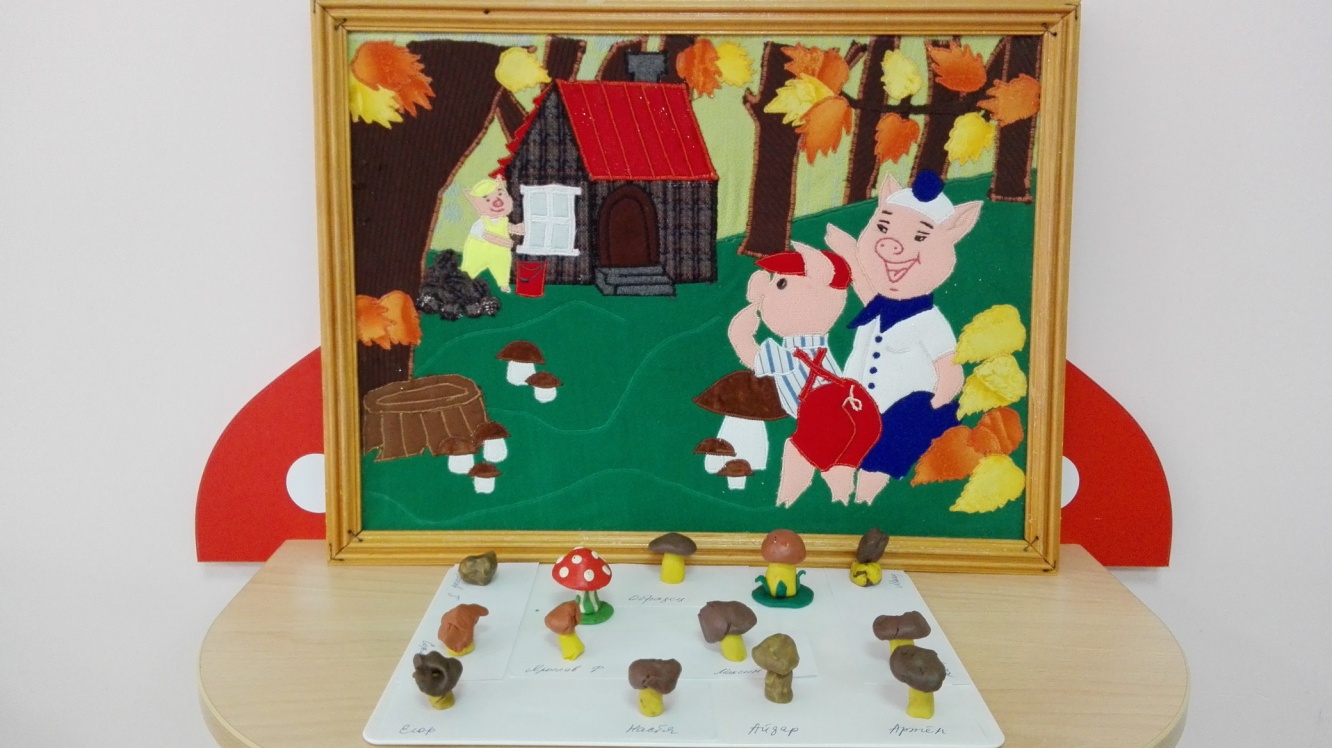 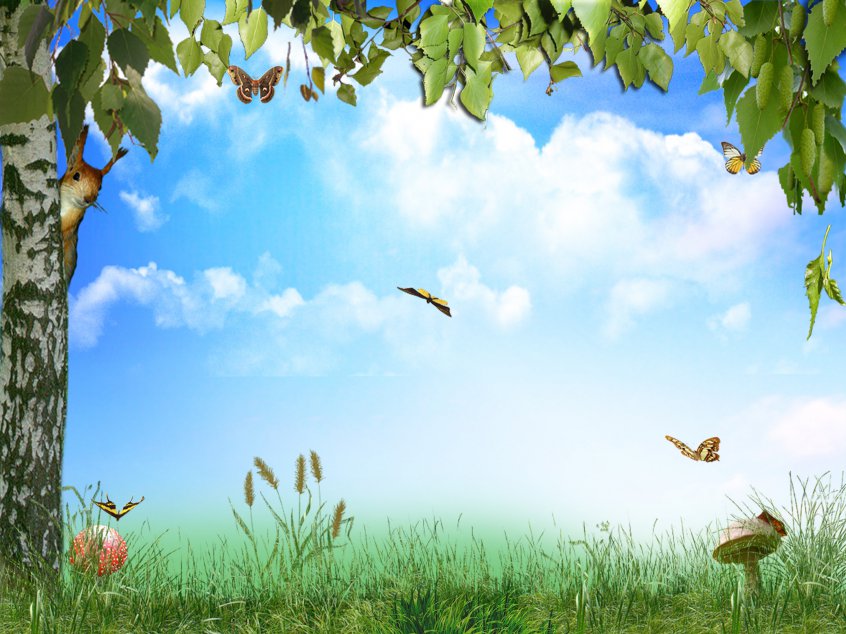 речевое развитие «Сочиняем сказку»
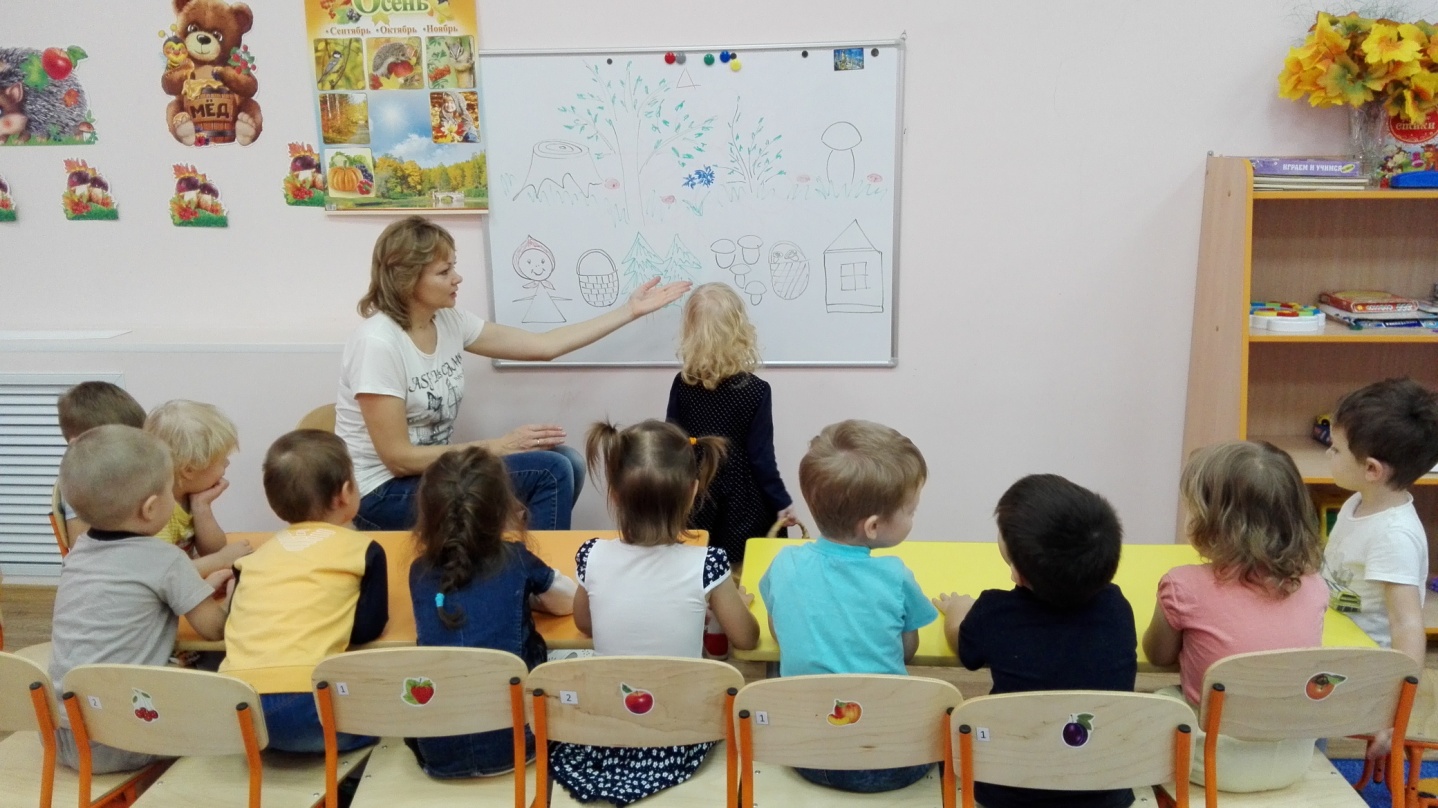 6.10.2016
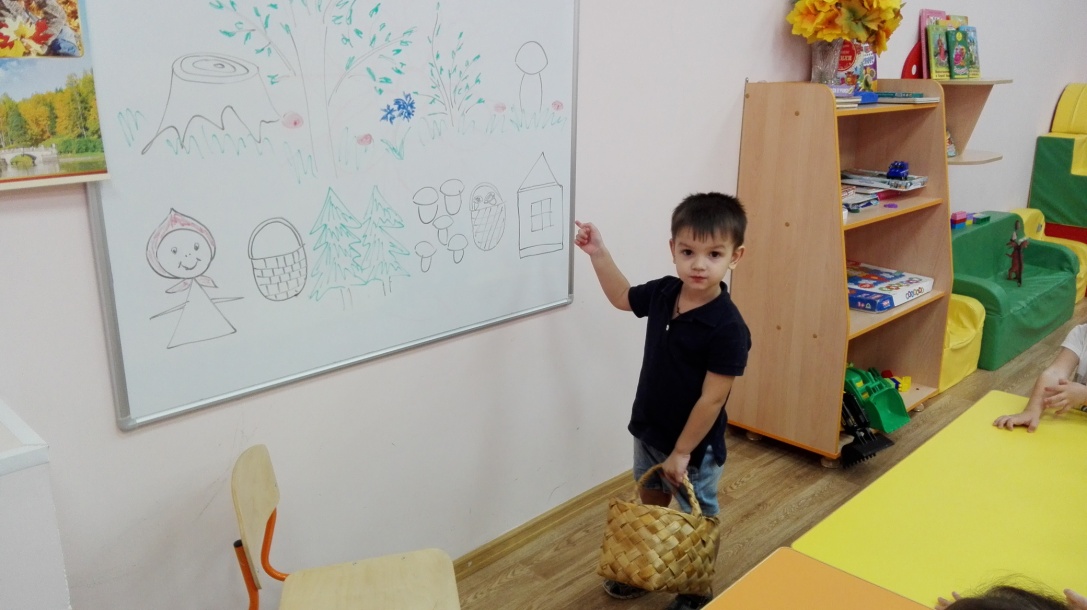 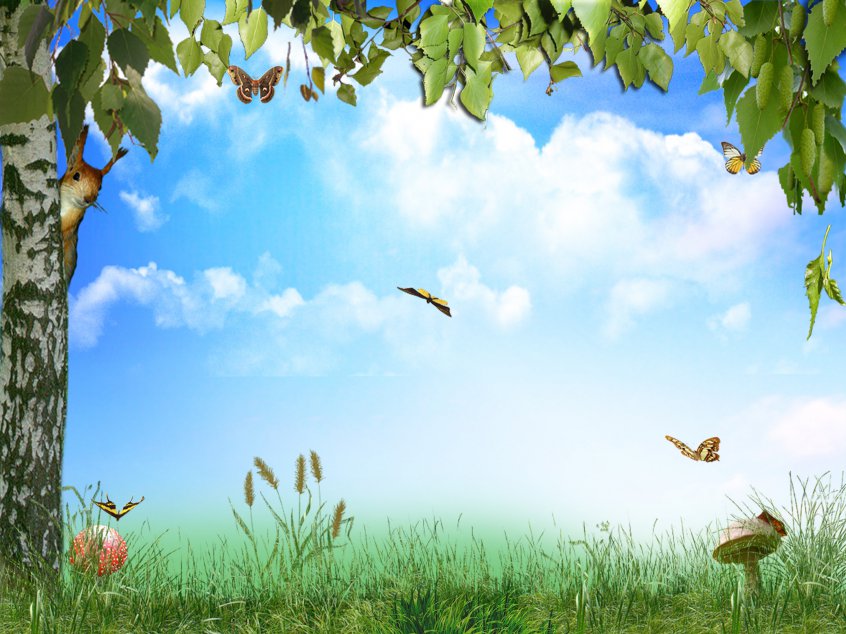 7.10.2016
познание «Идём в лес за грибами»
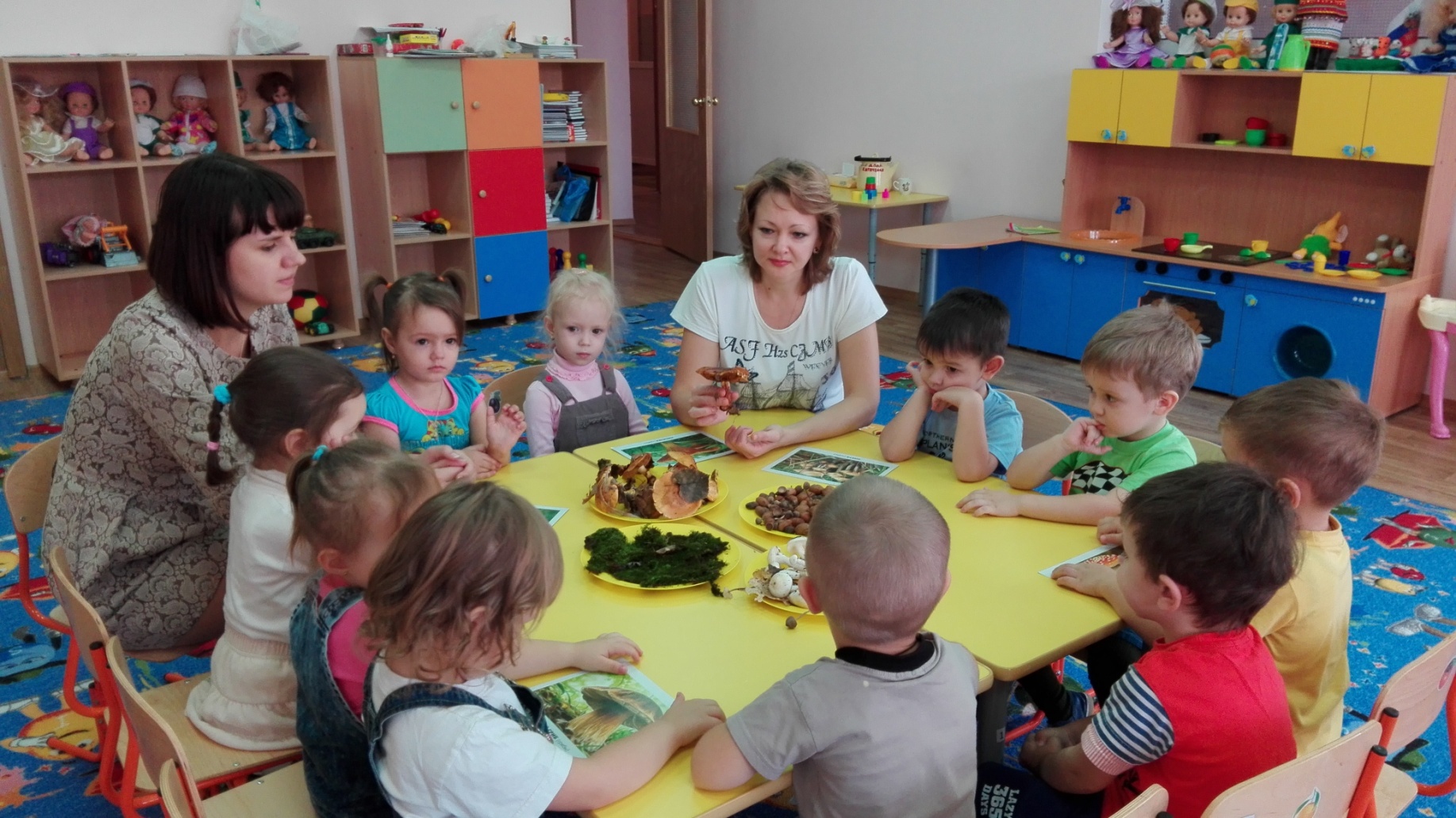 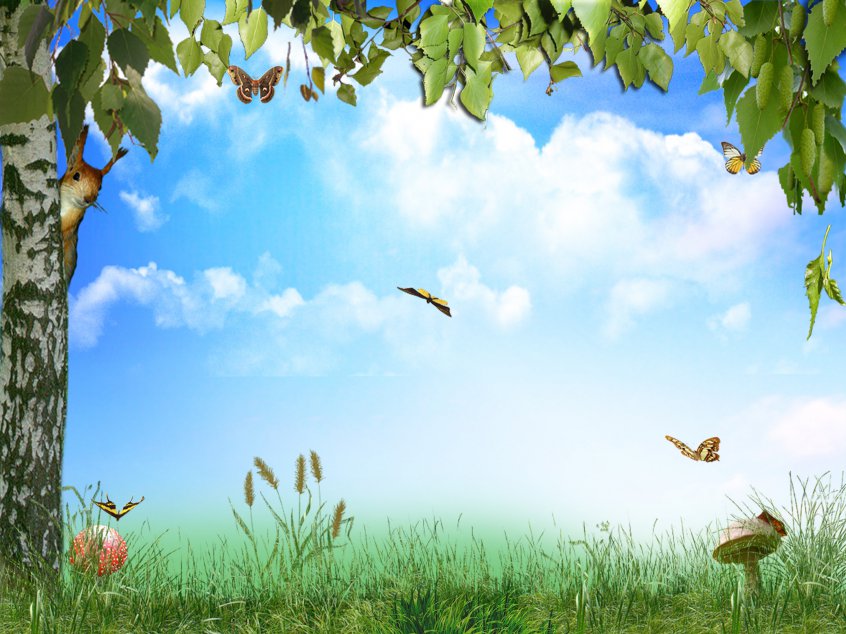 дидактические игры: «Съедобный – несъедобный», «Четвёртый лишний», «Найди гриб», «Лабиринт – помоги», «Найди 8 отличий», «Один – много», «Кто потерял гриб?»
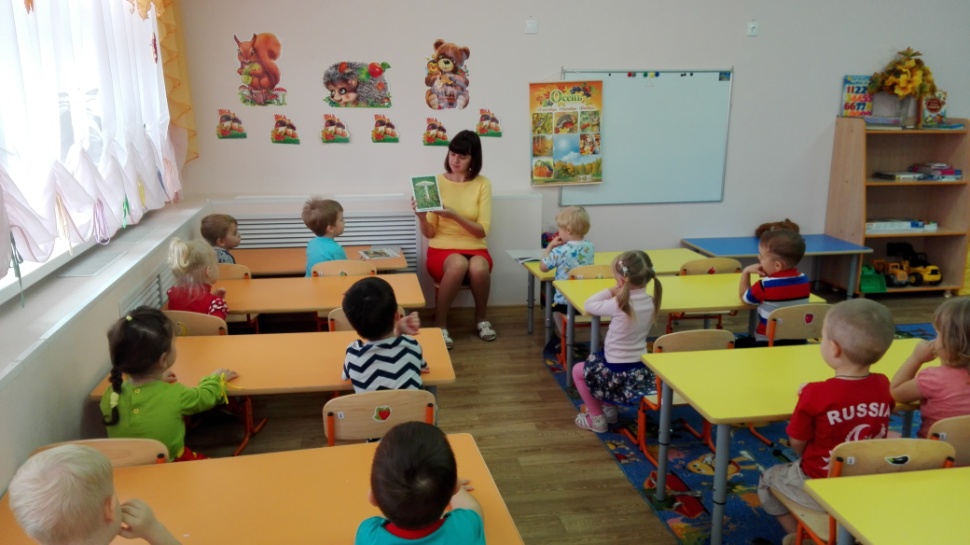 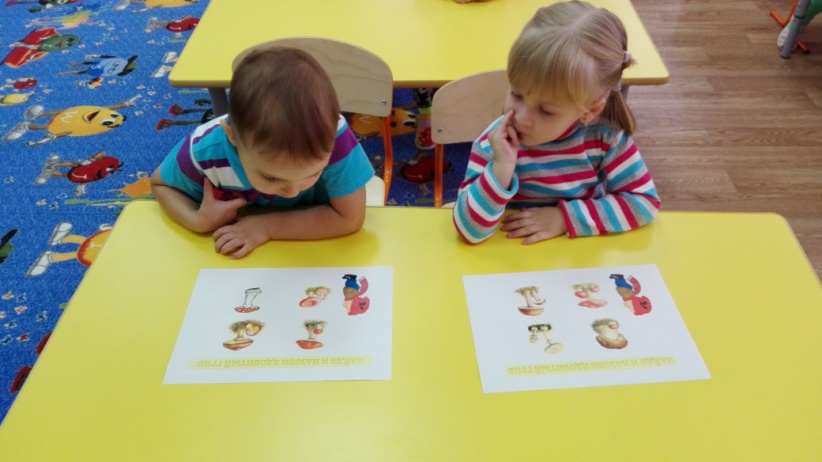 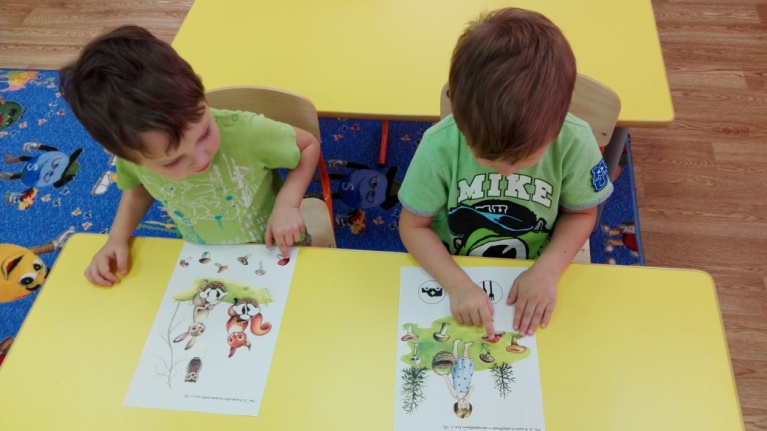 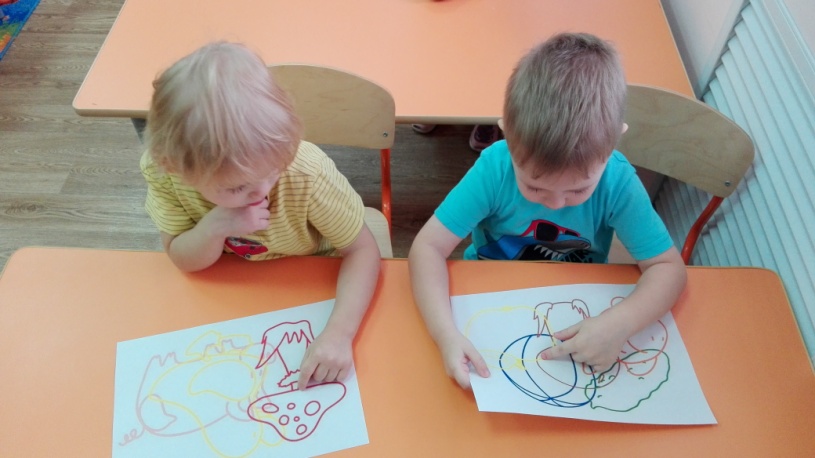 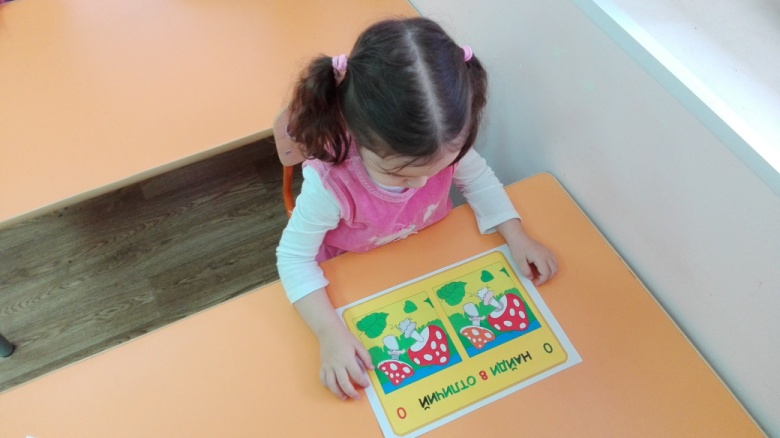 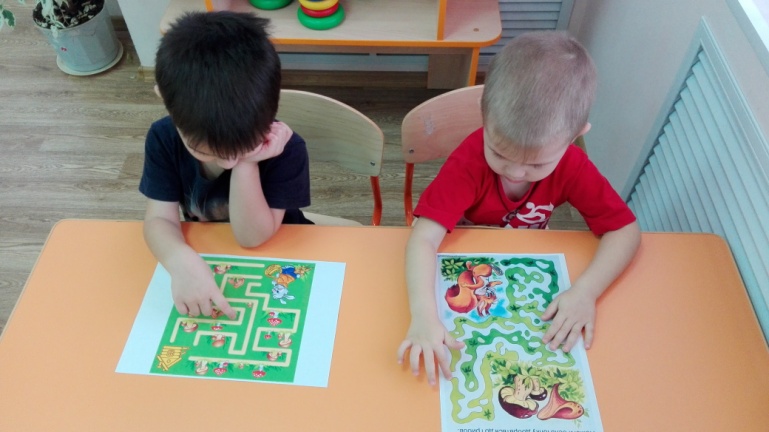 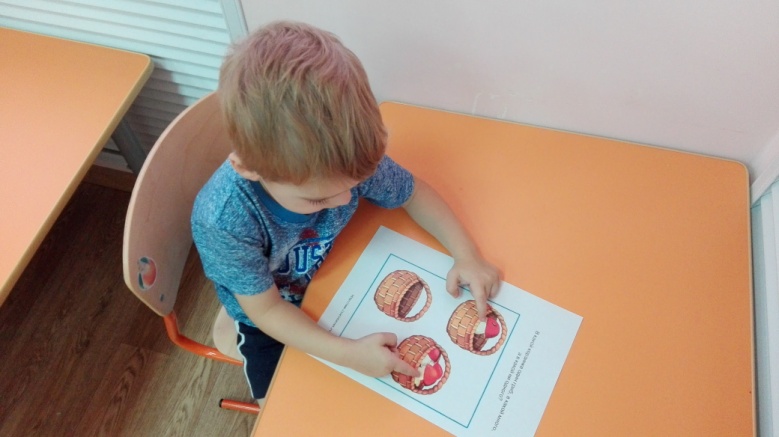 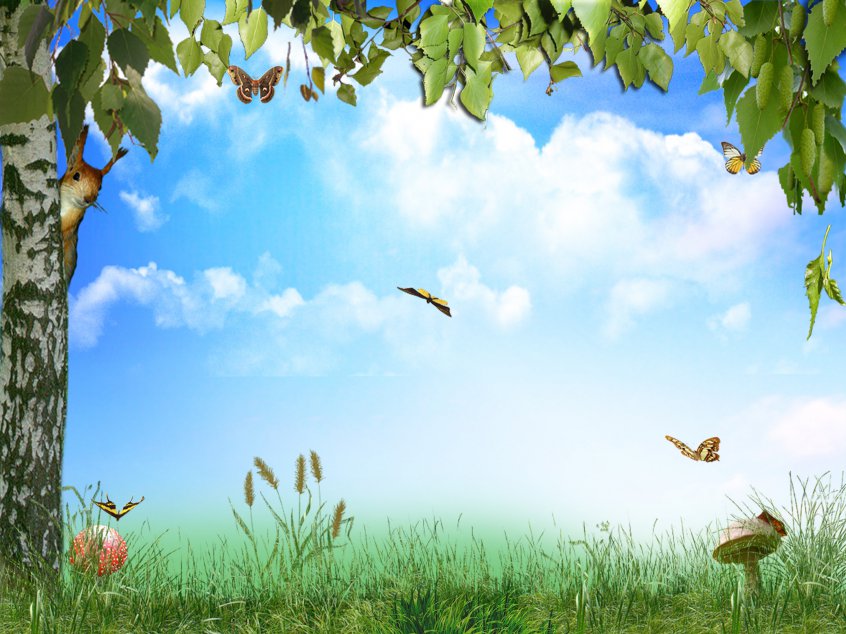 подвижные игры:
«Кто быстрее под грибок», «У  медведя во бору грибы, ягоды беру», «Собери корзину» 
пальчиковая игра
«Пошли пальцы по грибы»
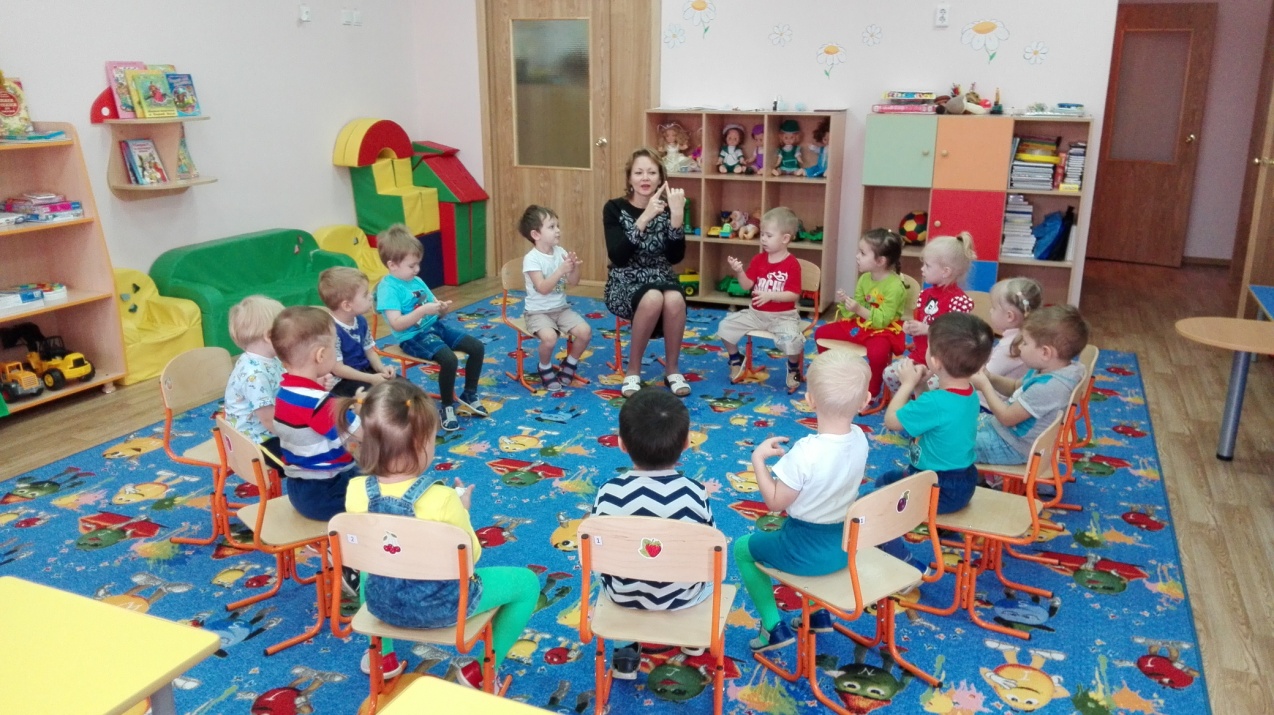 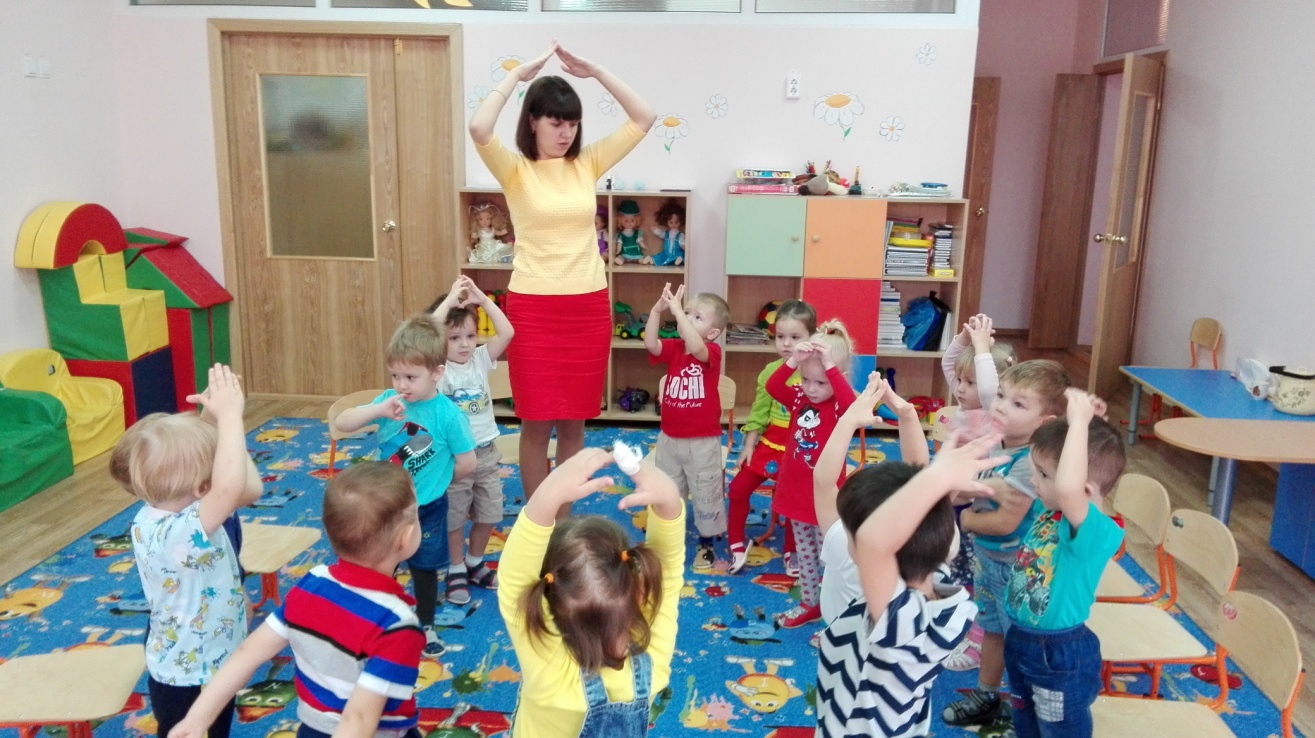 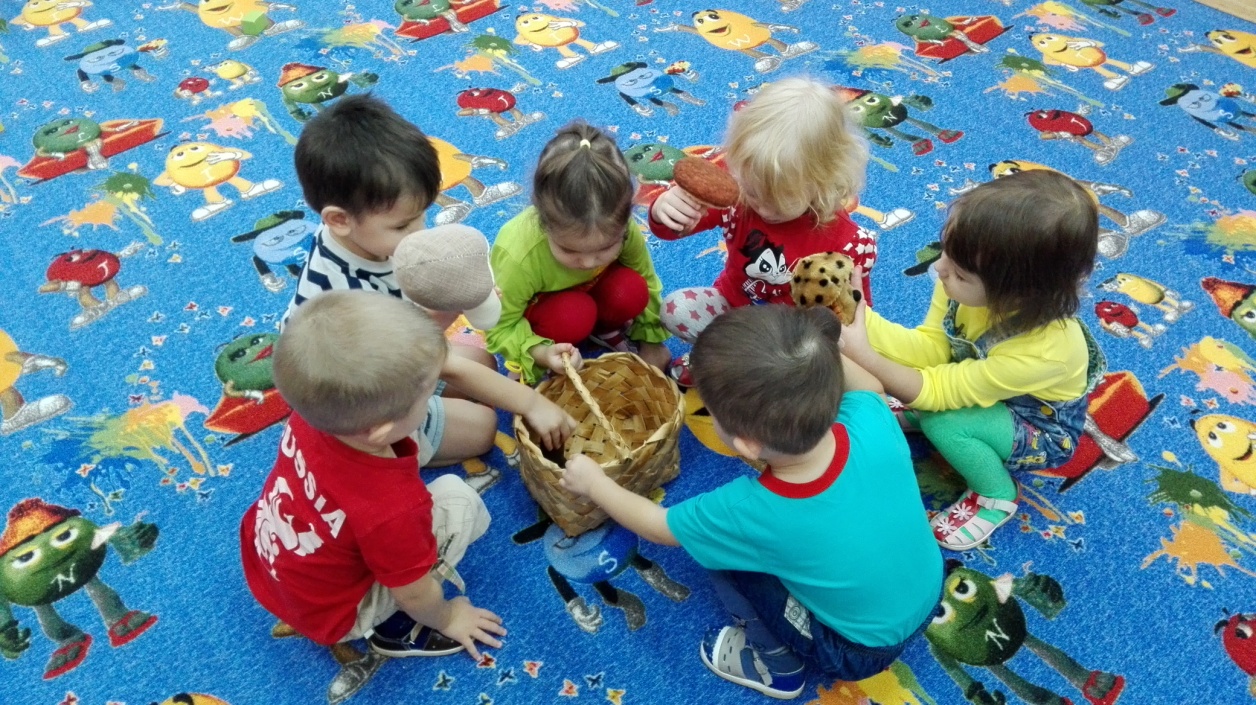 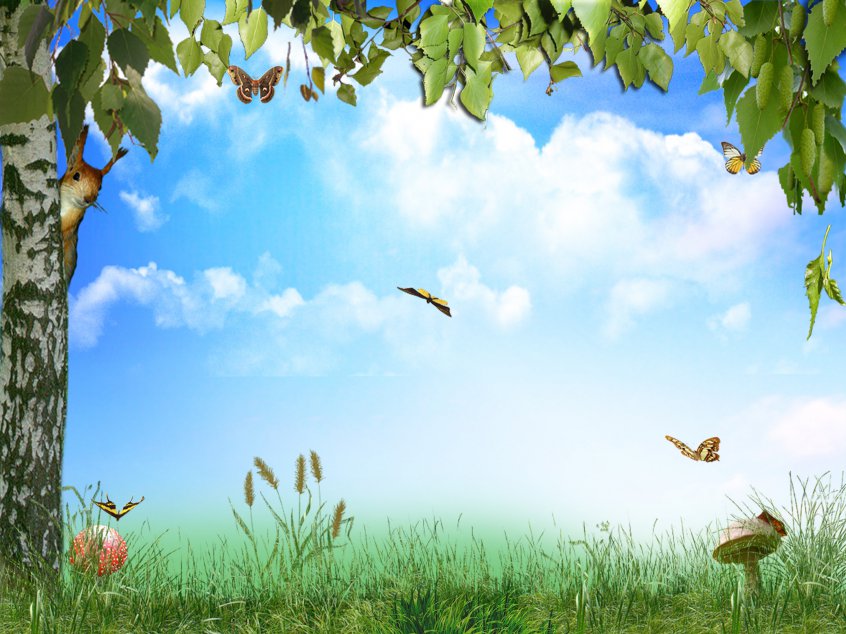 Экспериментирование
свежие грибы
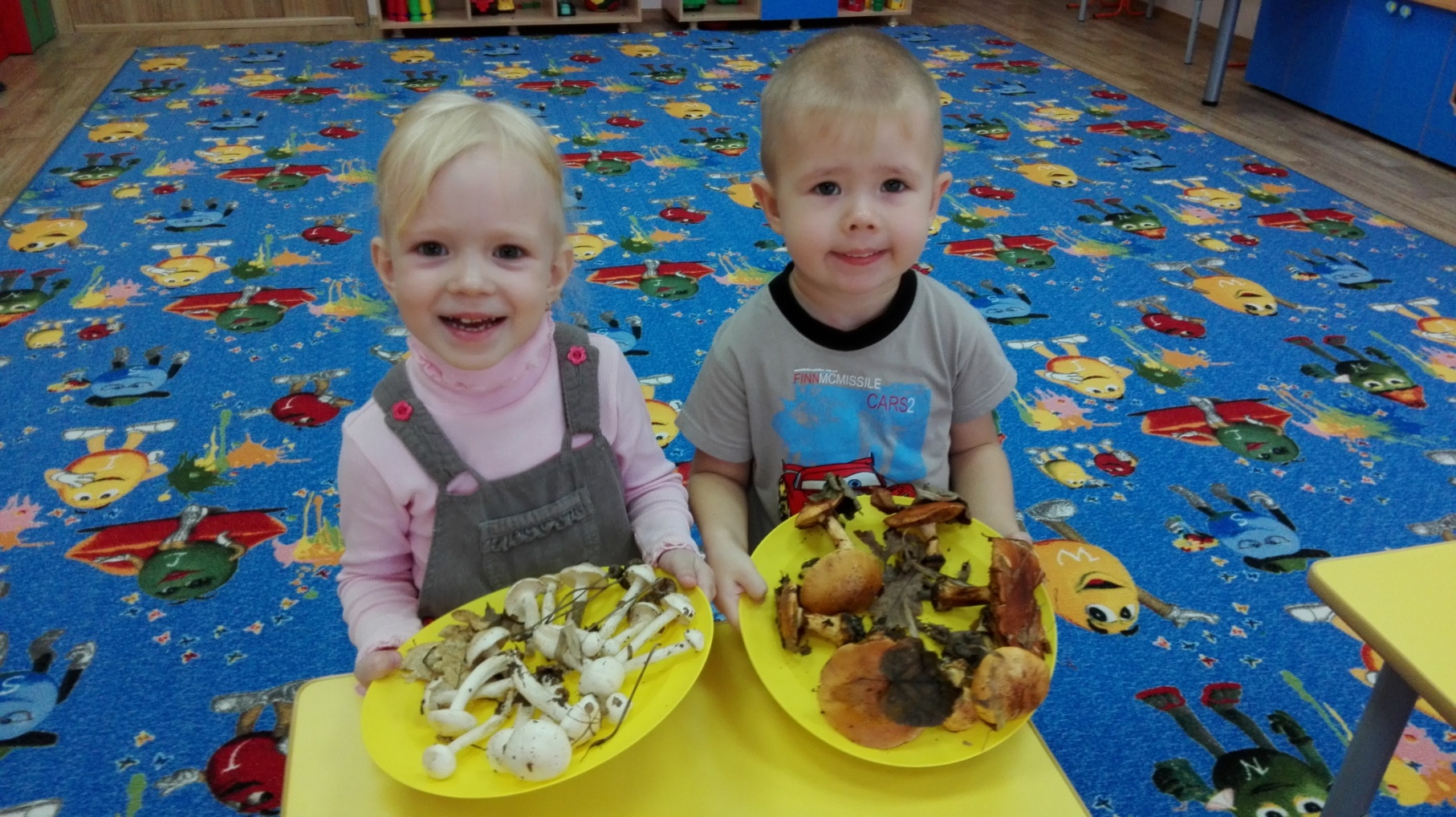 сушёные грибы
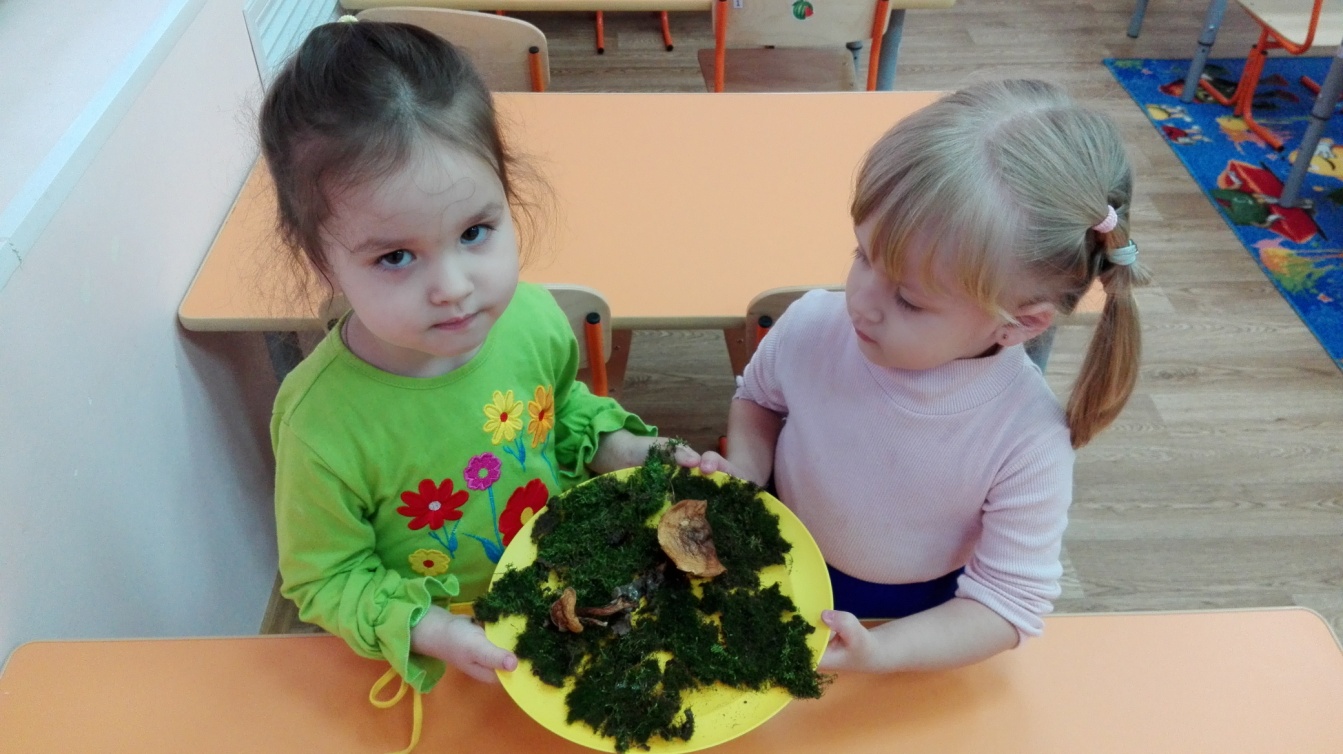 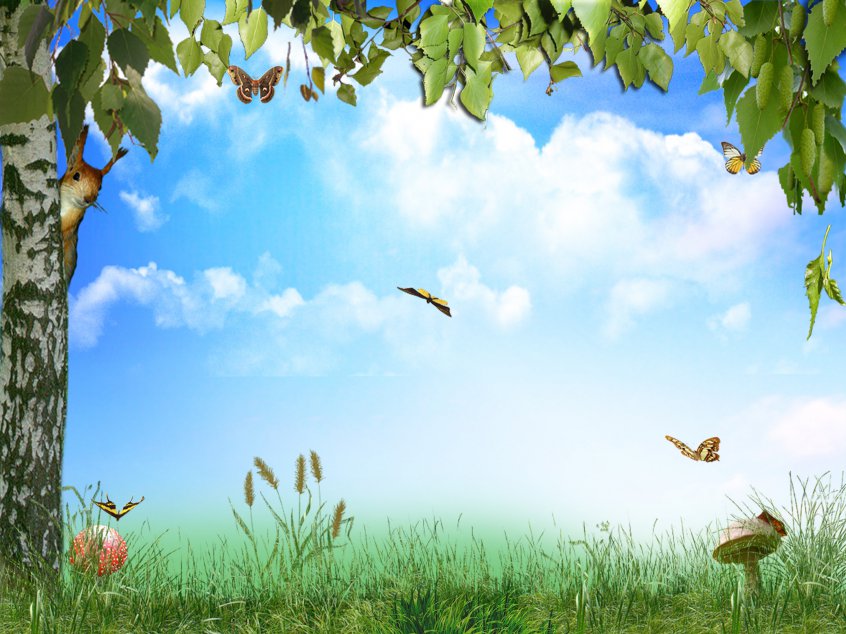 чтение сказок: В.Г. Сутеева «Под грибом», В. Катаева «Грибы», В. Даля «Война грибов с ягодами»
просмотр мультфильма
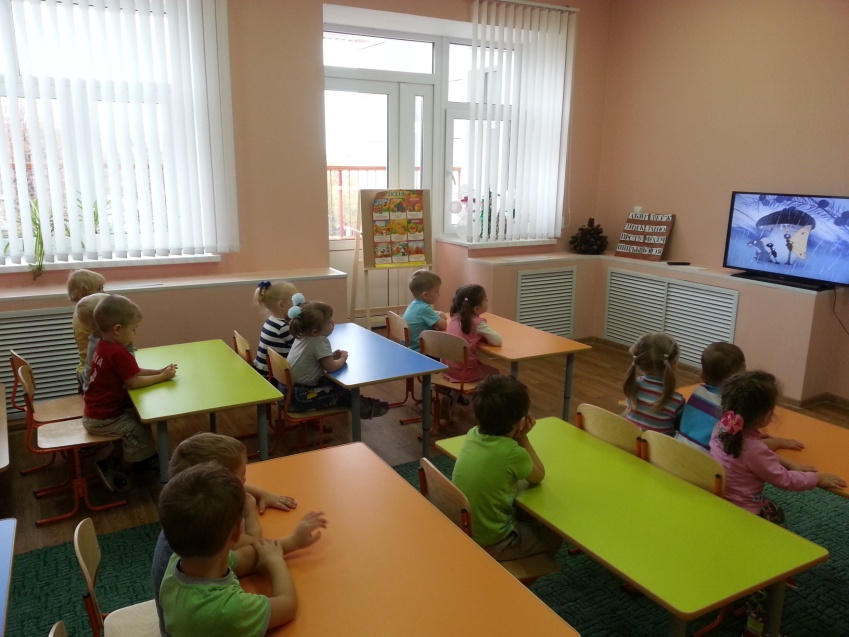 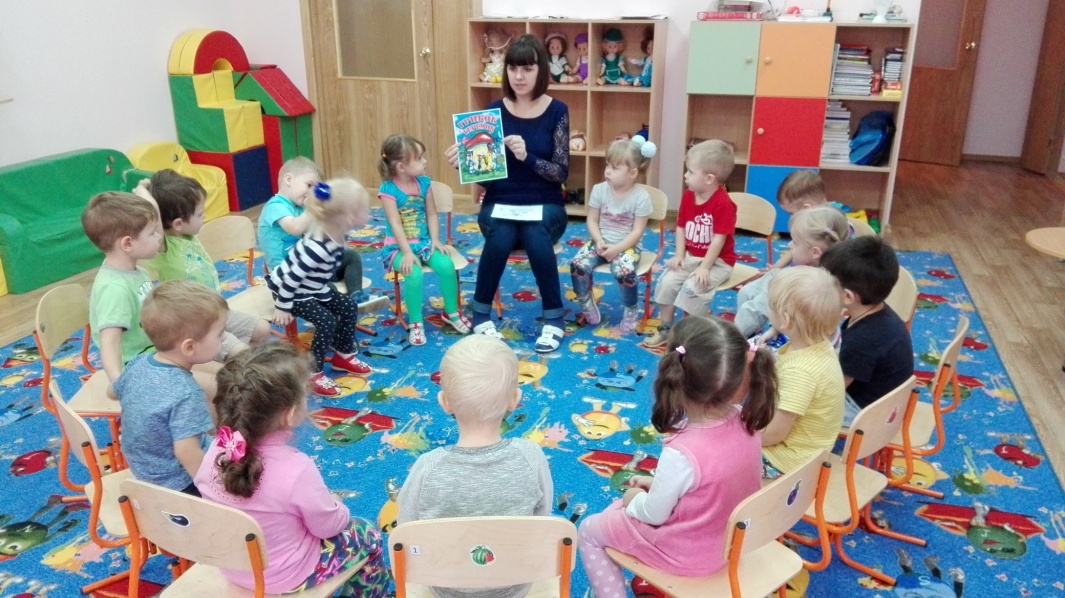 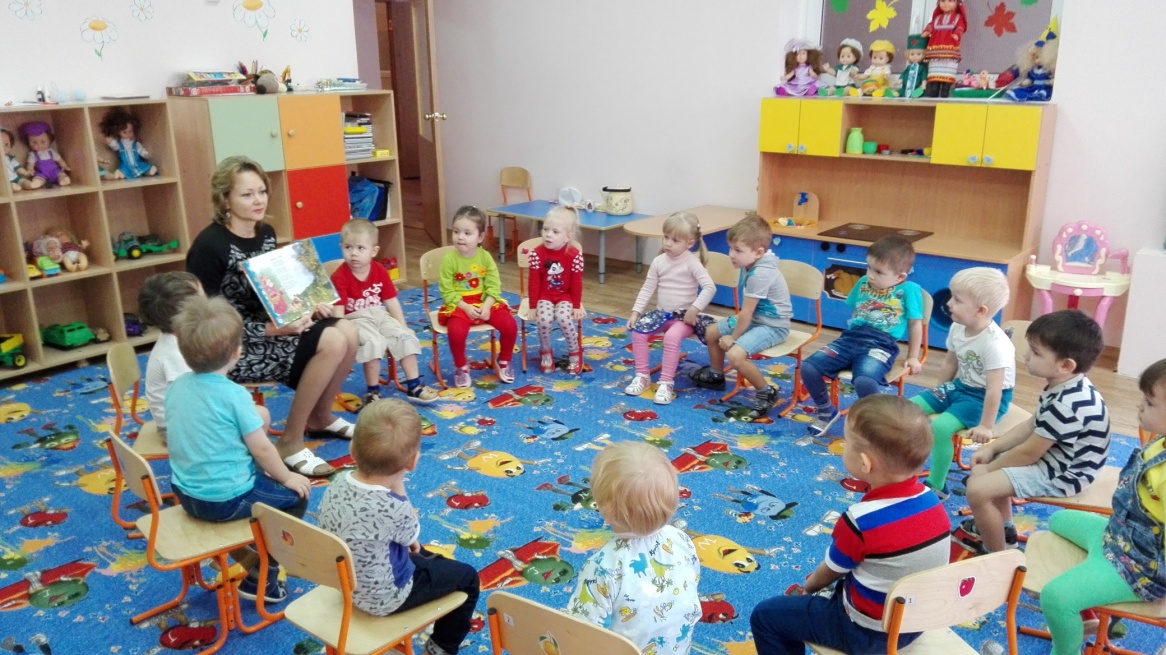 беседы: «Грибы и ягоды – дары леса», «Какие грибы и ягоды я знаю», «Если ты оказался один в лесу»
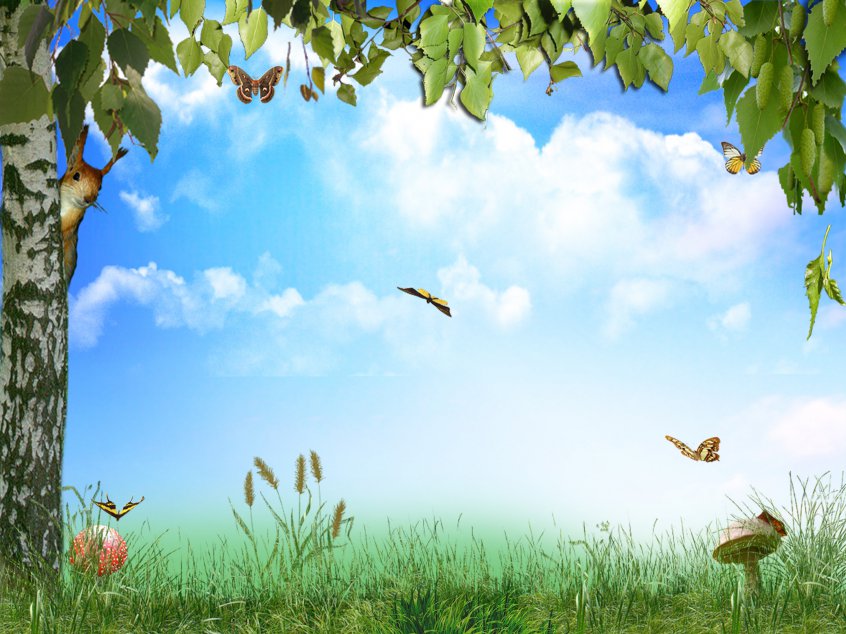 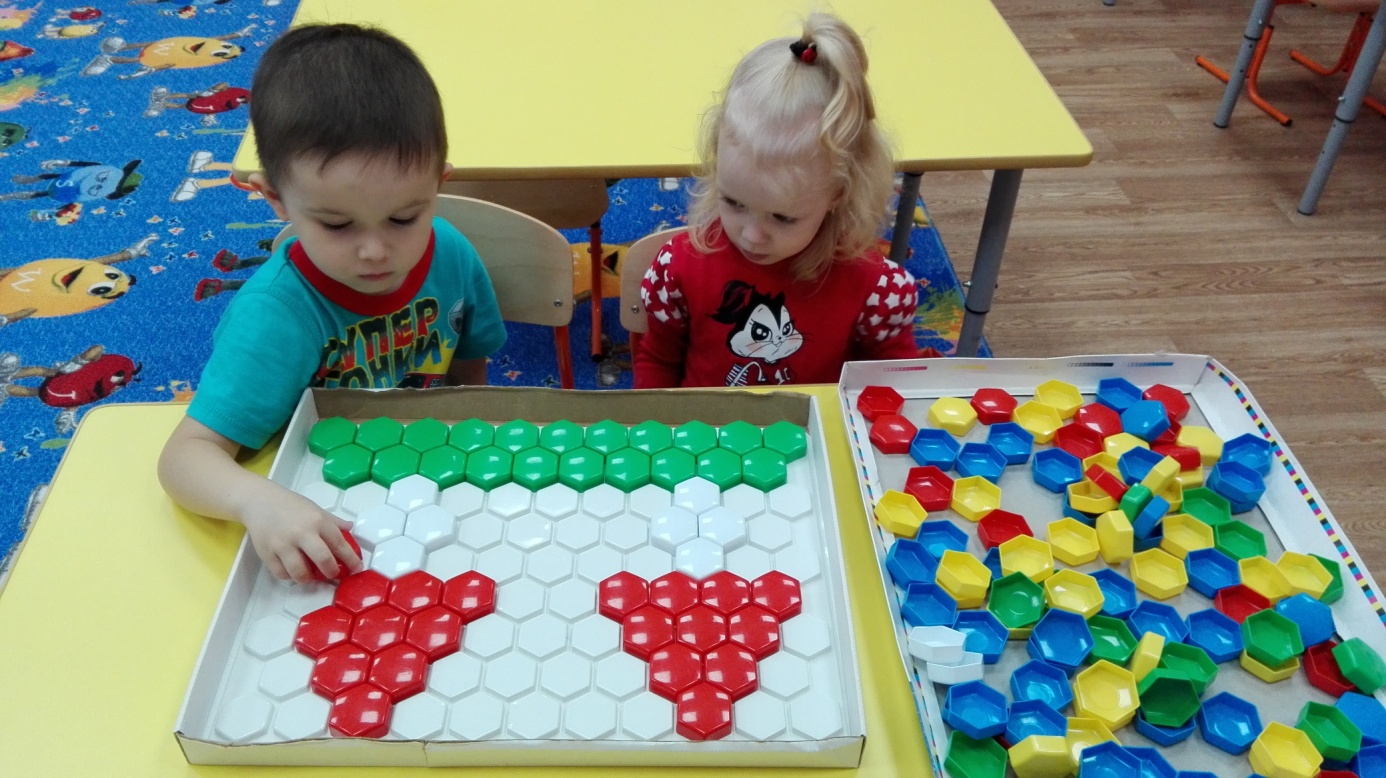 настольно-печатные                             игры
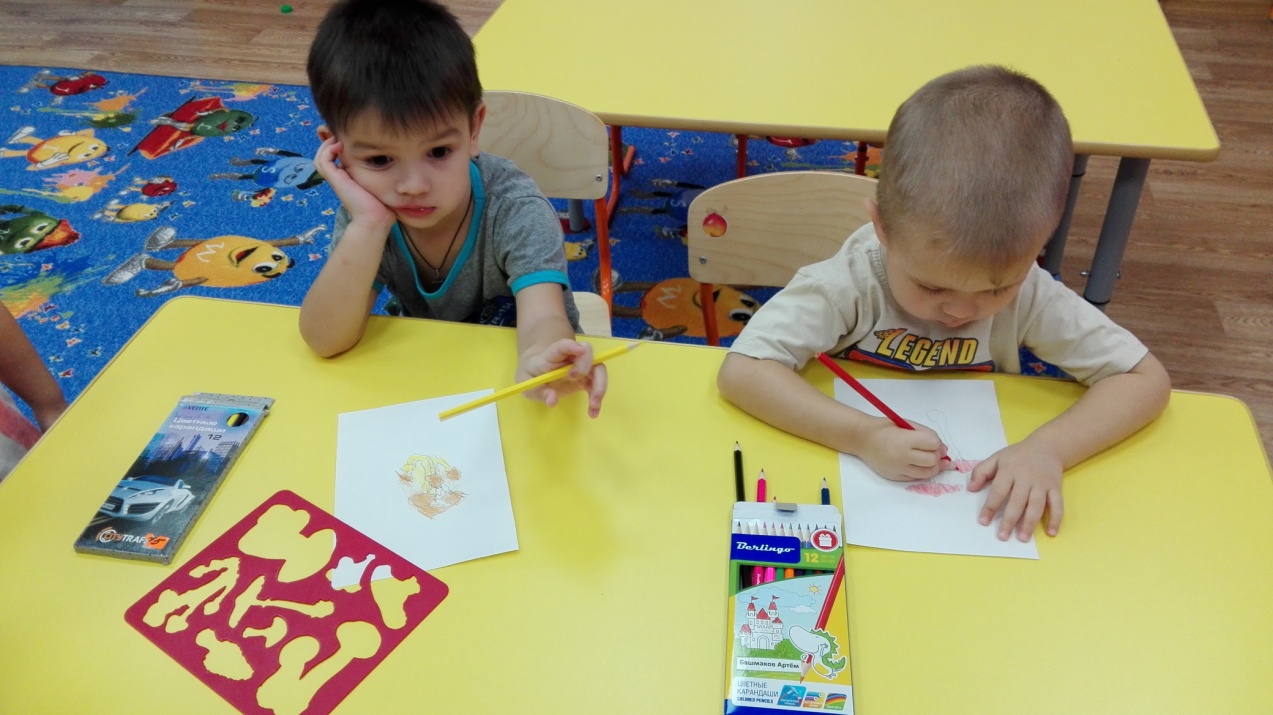 работа с шаблонами
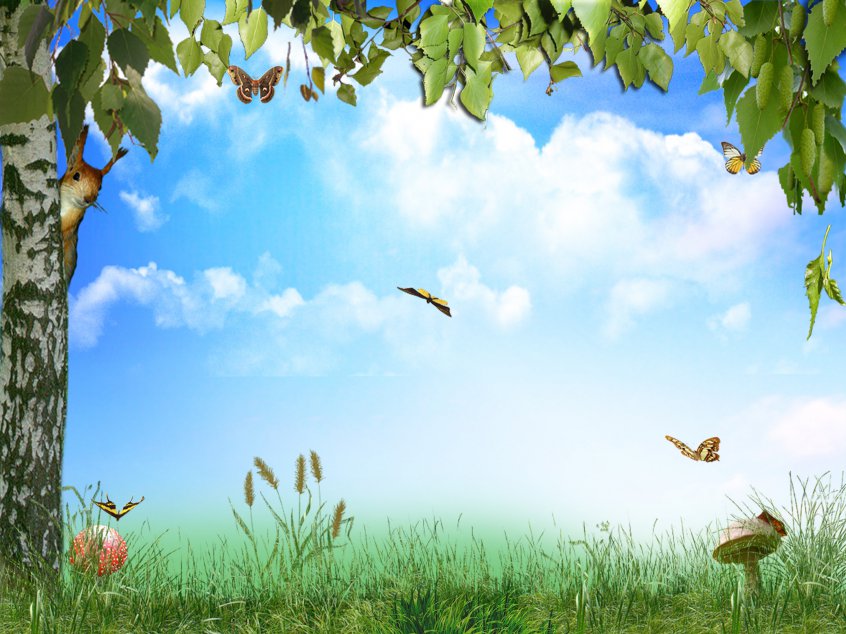 Привлечение родителей к выставке             «Осенние фантазии»
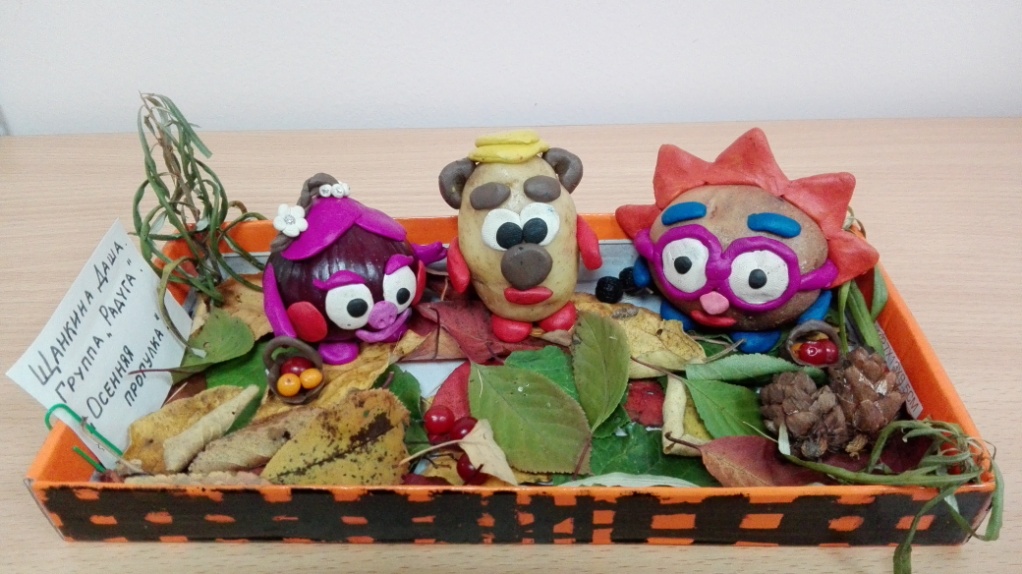 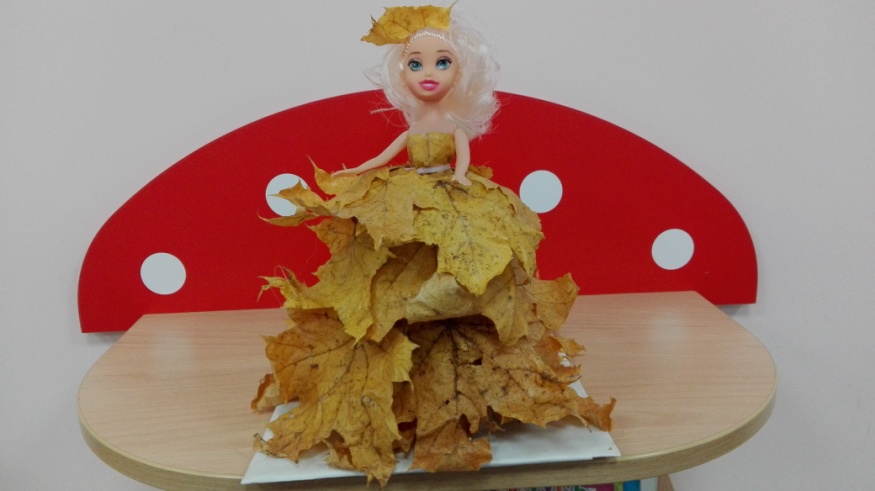 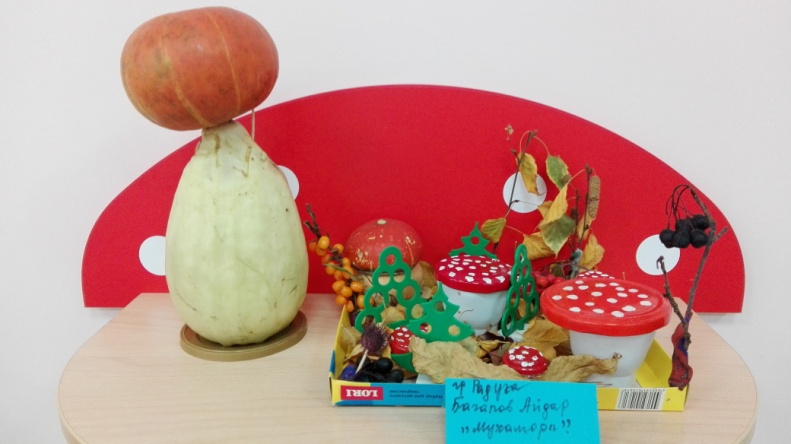 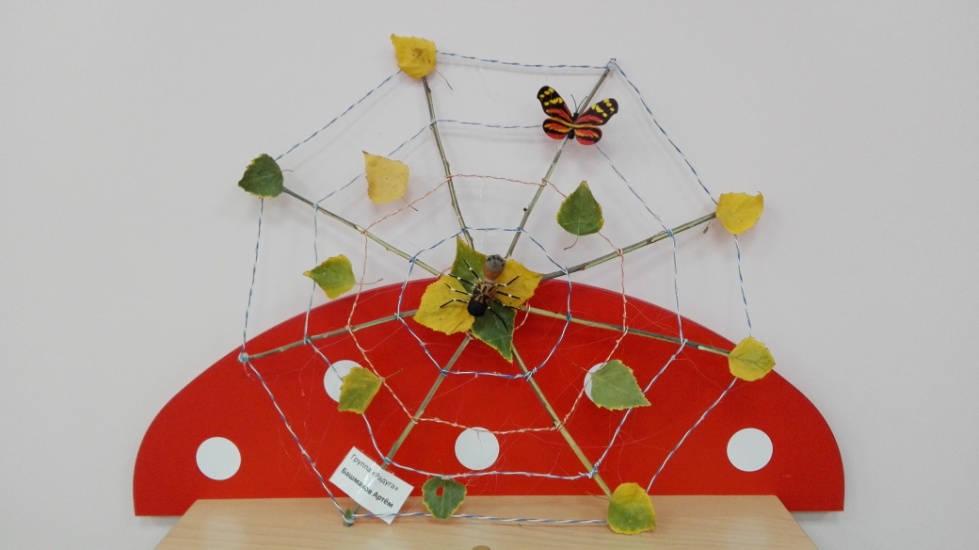 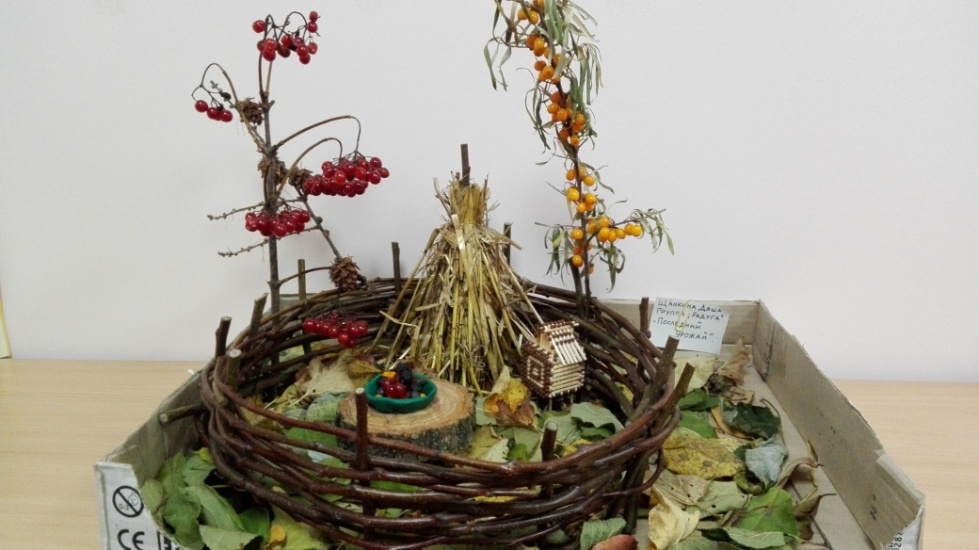 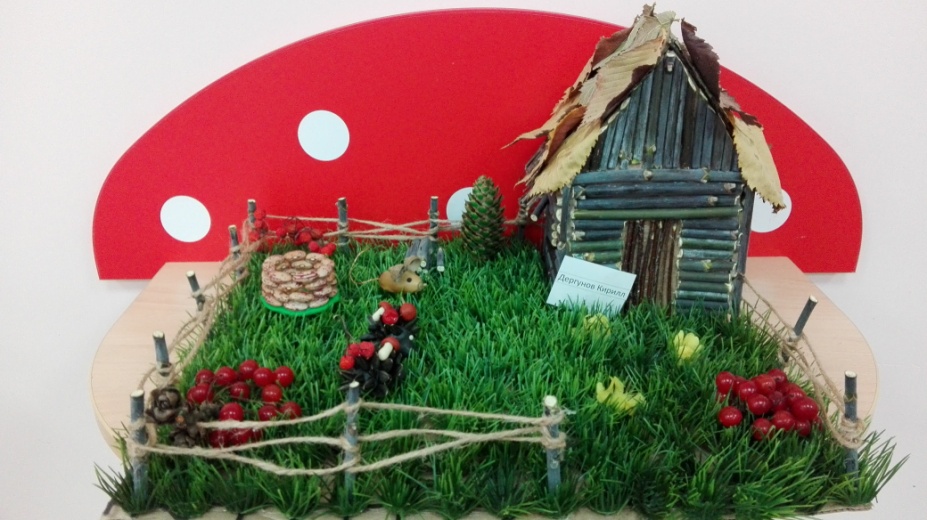 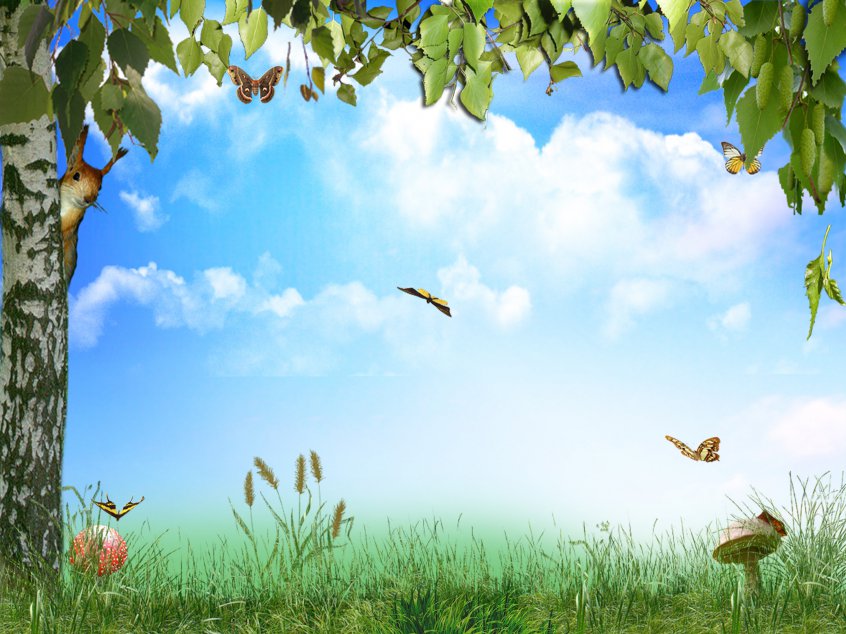 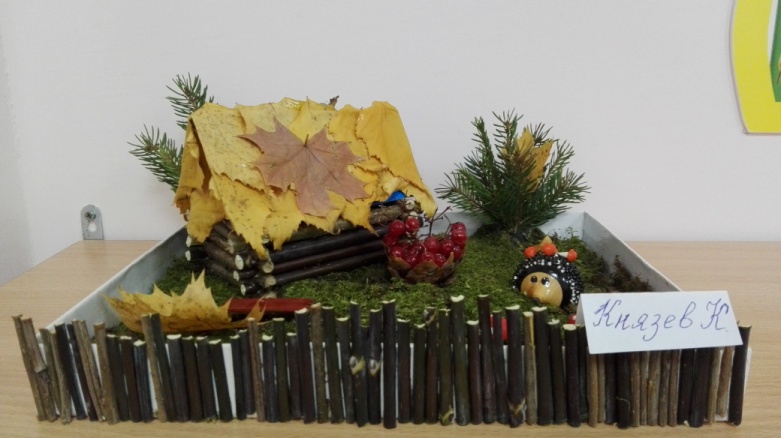 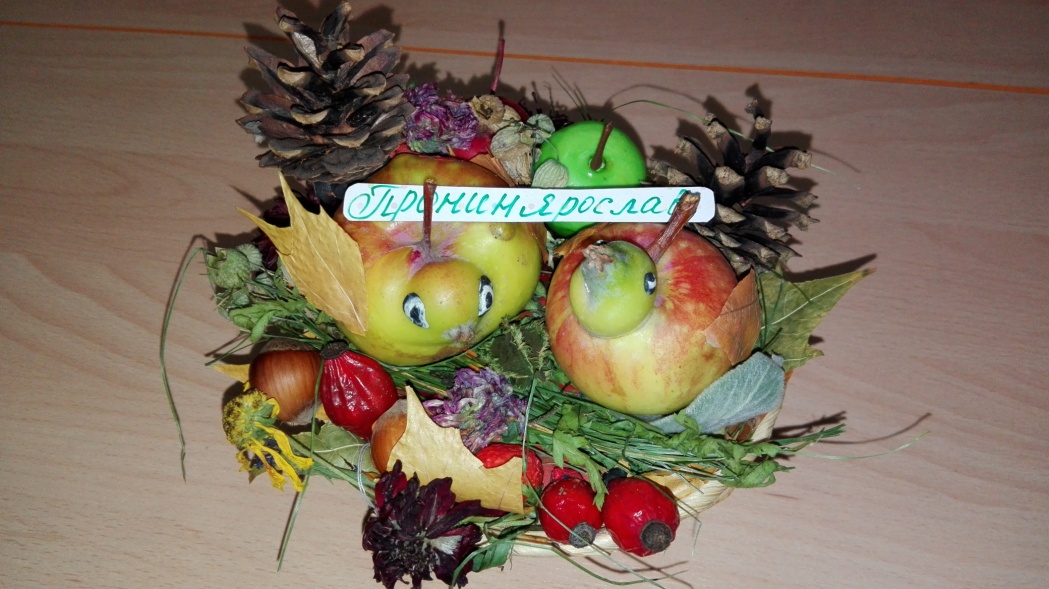 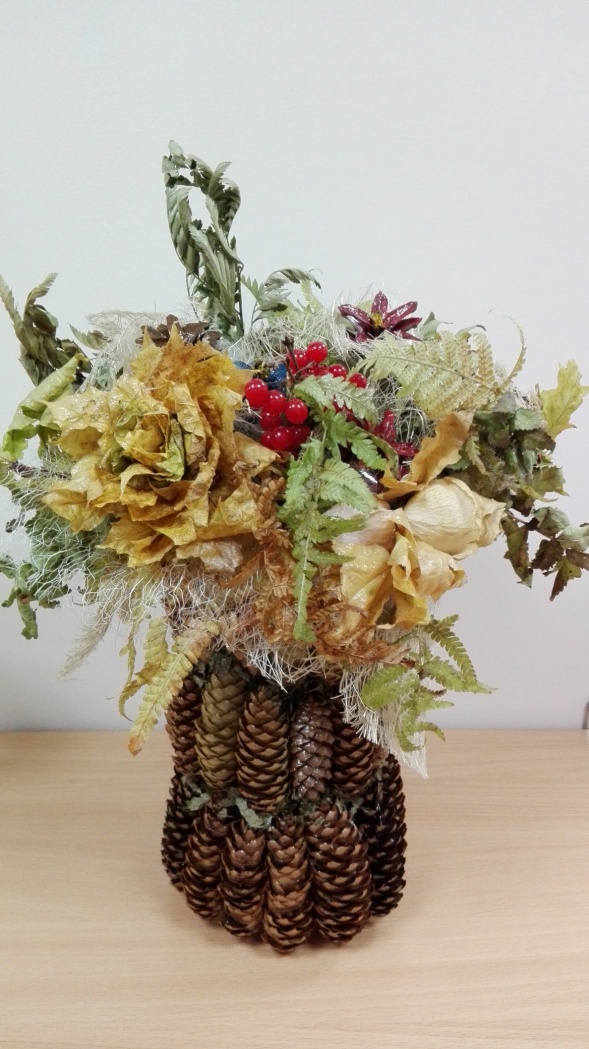 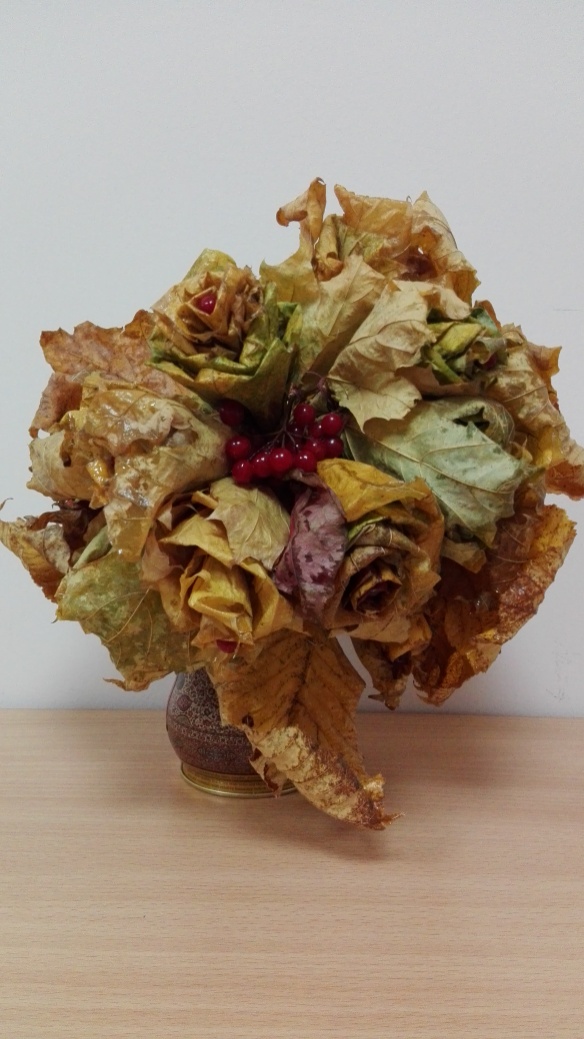 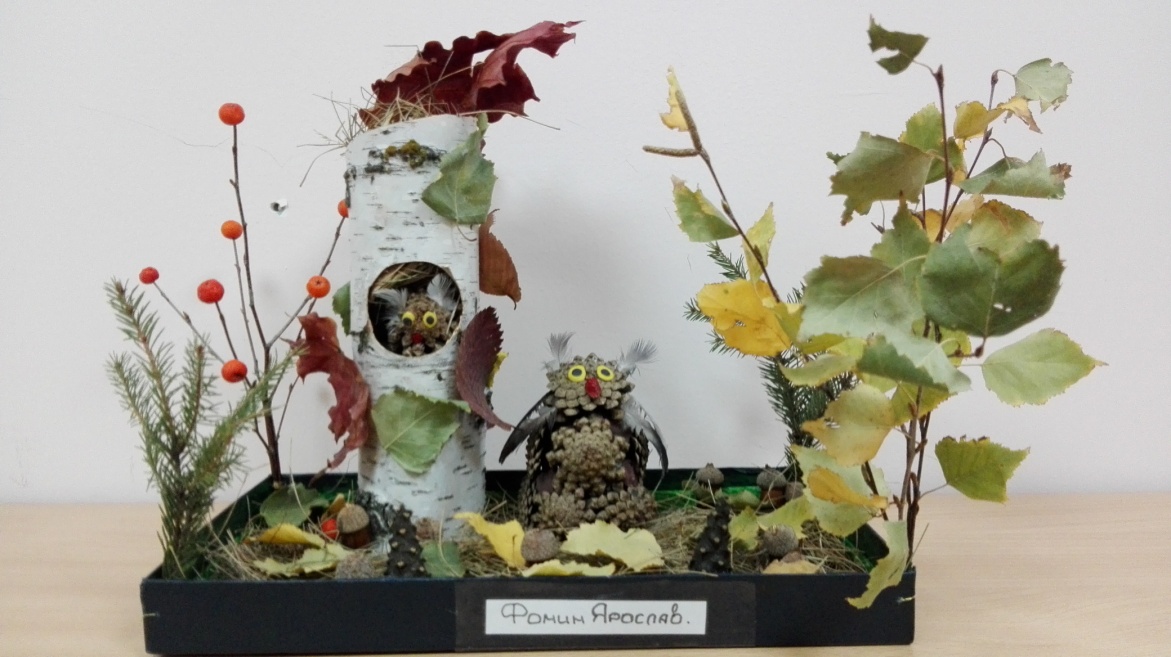 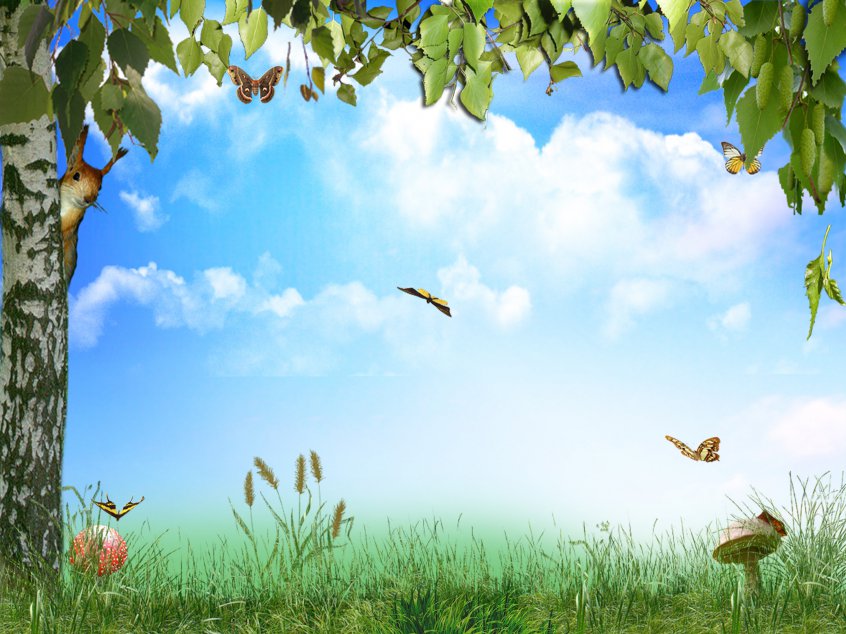 Итоги проекта:
Дети узнали, что есть съедобные и несъедобные грибы и как их различить.
Познакомились со строением грибов, что их можно различать по цвету, составу.
На примере моделирование «грибной полянки» узнали о разнообразии грибов.
Дети в процессе всего проекта расширили свой словарный запас.
Дети были приобщены к природе и у них сформировалось бережное отношение к ней.
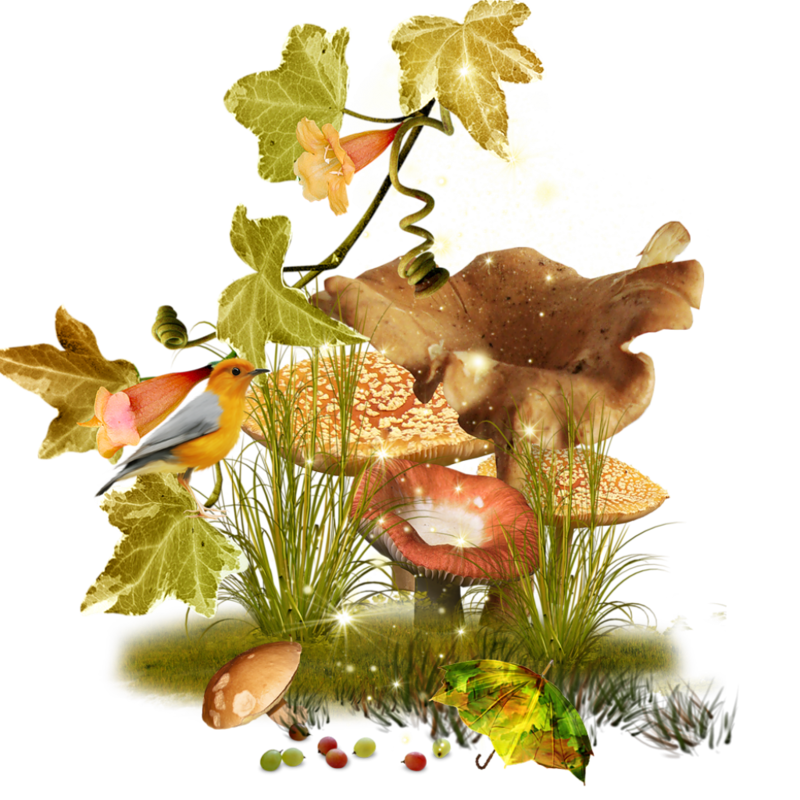 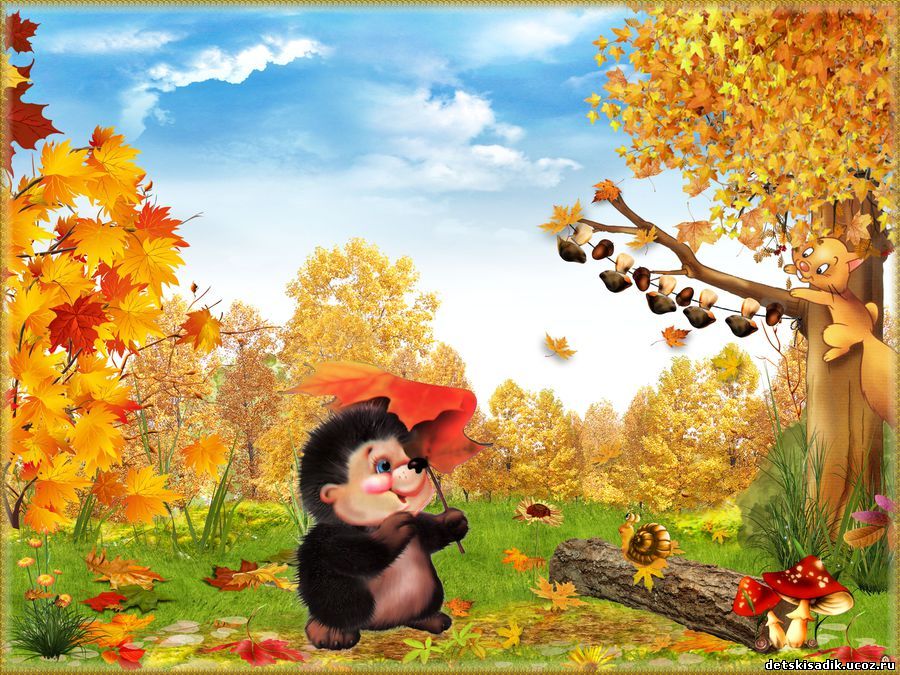 Спасибо за внимание